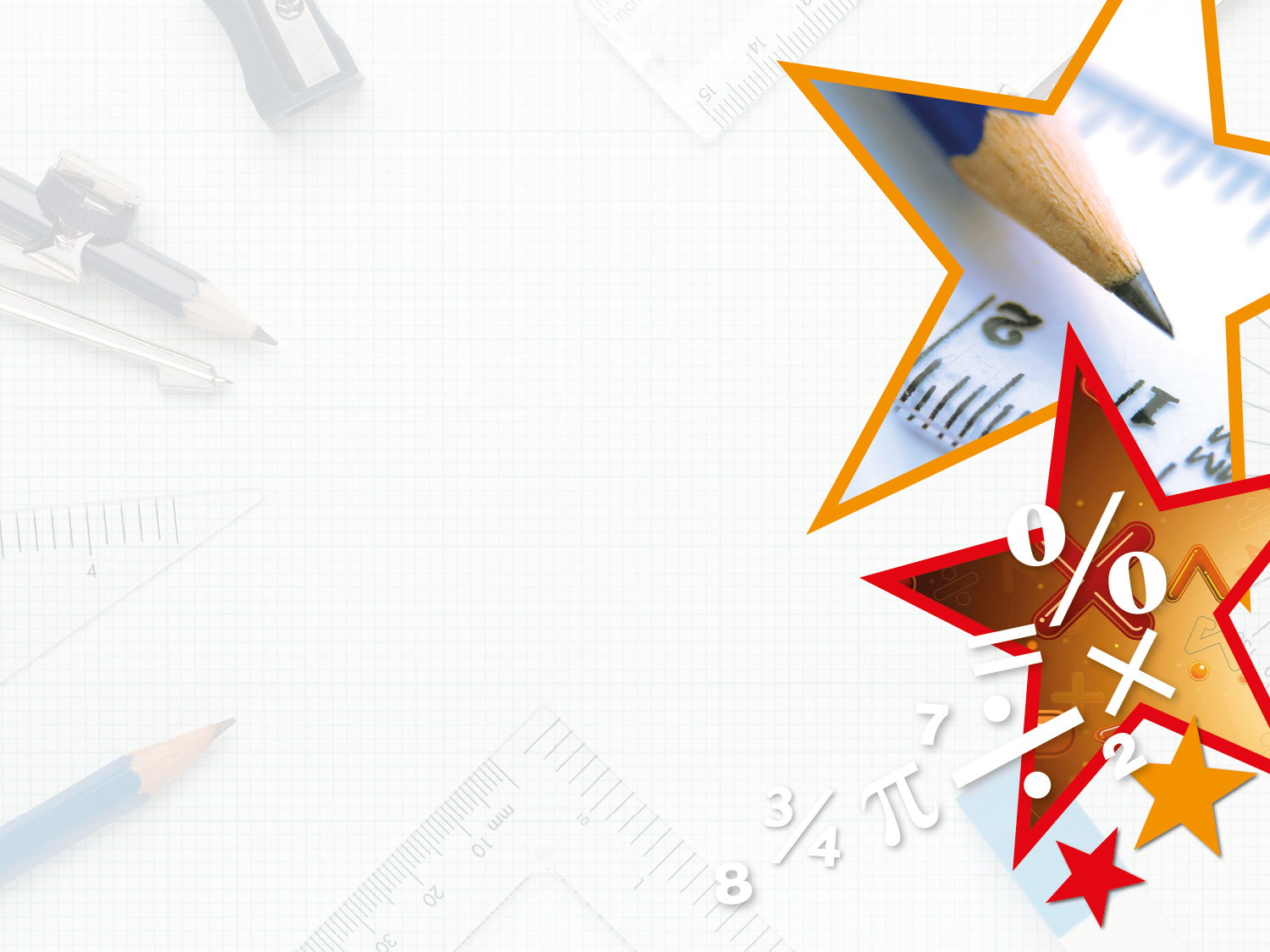 Year 1/2 – Spring Block 4 – Weight and Volume – Step 4

About This Resource:

This PowerPoint has been designed to support your teaching of this small step from the Mixed Age planning. It includes a starter activity suitable for each year group and an example of each question from the Varied Fluency and Reasoning and Problem Solving resources also provided in this pack (separate for each year group). Each slide has the year group identified in the bottom right-hand corner. We recommend that you look through this PowerPoint in advance and decide whether to work through all examples provided or a selection of them depending on the needs of your class.


National Curriculum Objectives:

Mathematics Year 1: (1M1) Compare, describe and solve practical problems for: capacity and volume [for example, full/empty, more than, less than, half, half full, quarter]
Mathematics Year 1: (1M2) Measure and begin to record: capacity and volume
Mathematics Year 2: (2M1) Compare and order lengths, mass, volume/capacity and record the results using >, < and =


More Year 1 and 2 Weight and Volume resources.


Did you like this resource? Don’t forget to review it on our website.
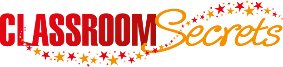 © Classroom Secrets Limited 2019
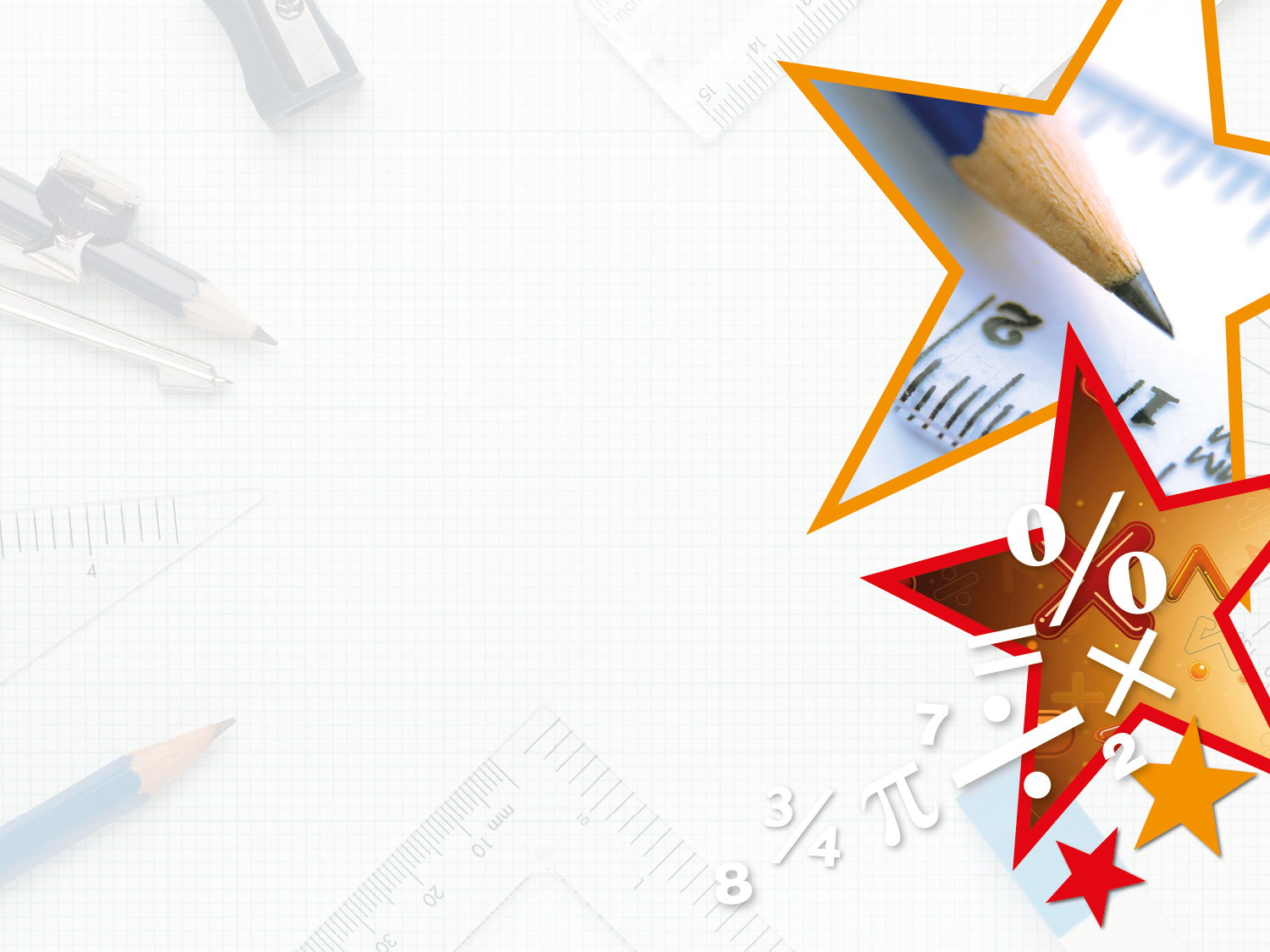 Year 1/2 – Spring Block 4 – Weight and Volume



Step 4

Year 1: Introduce Capacity
Year 2: Compare Capacity
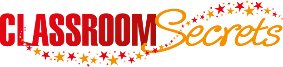 © Classroom Secrets Limited 2019
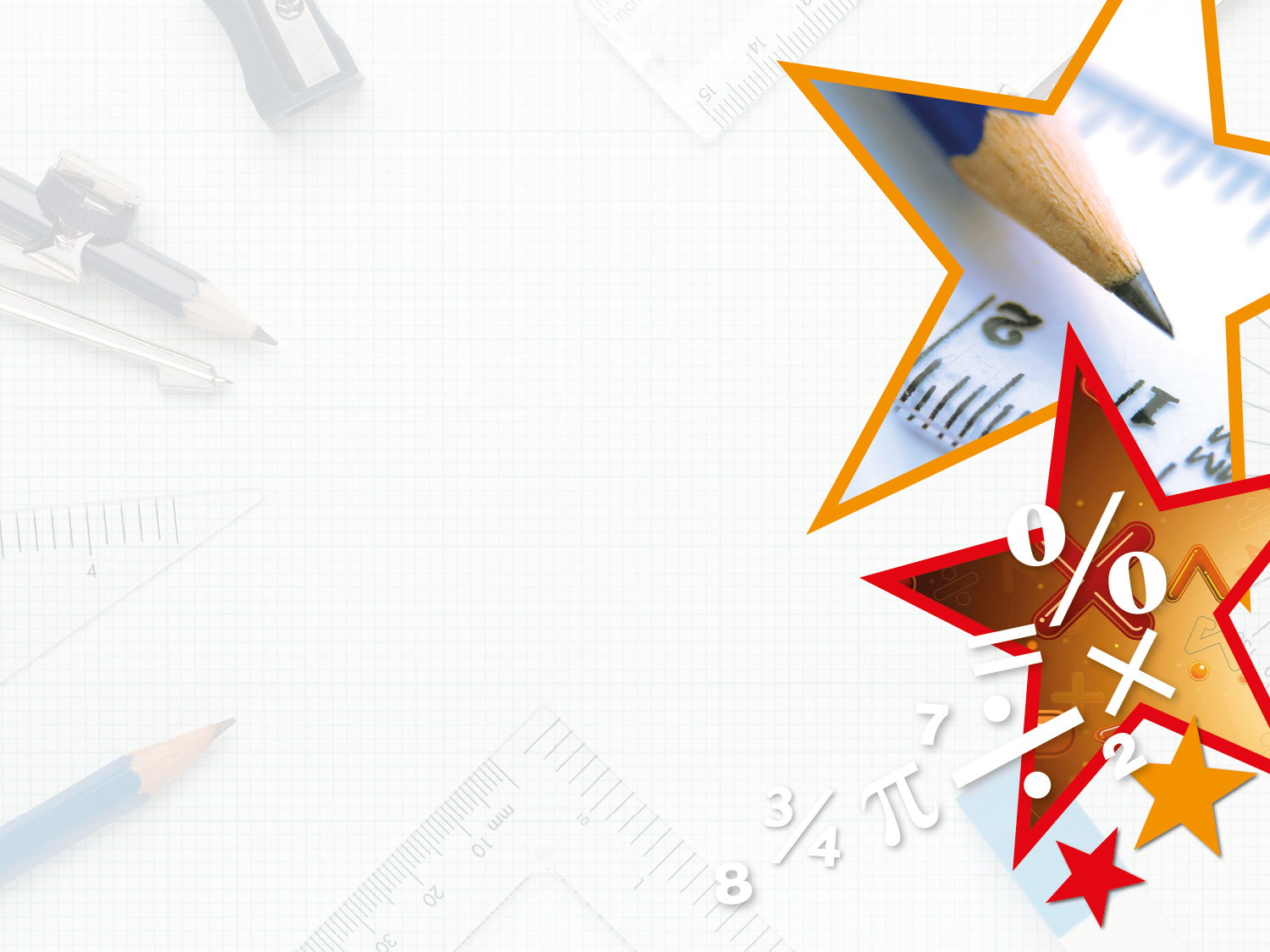 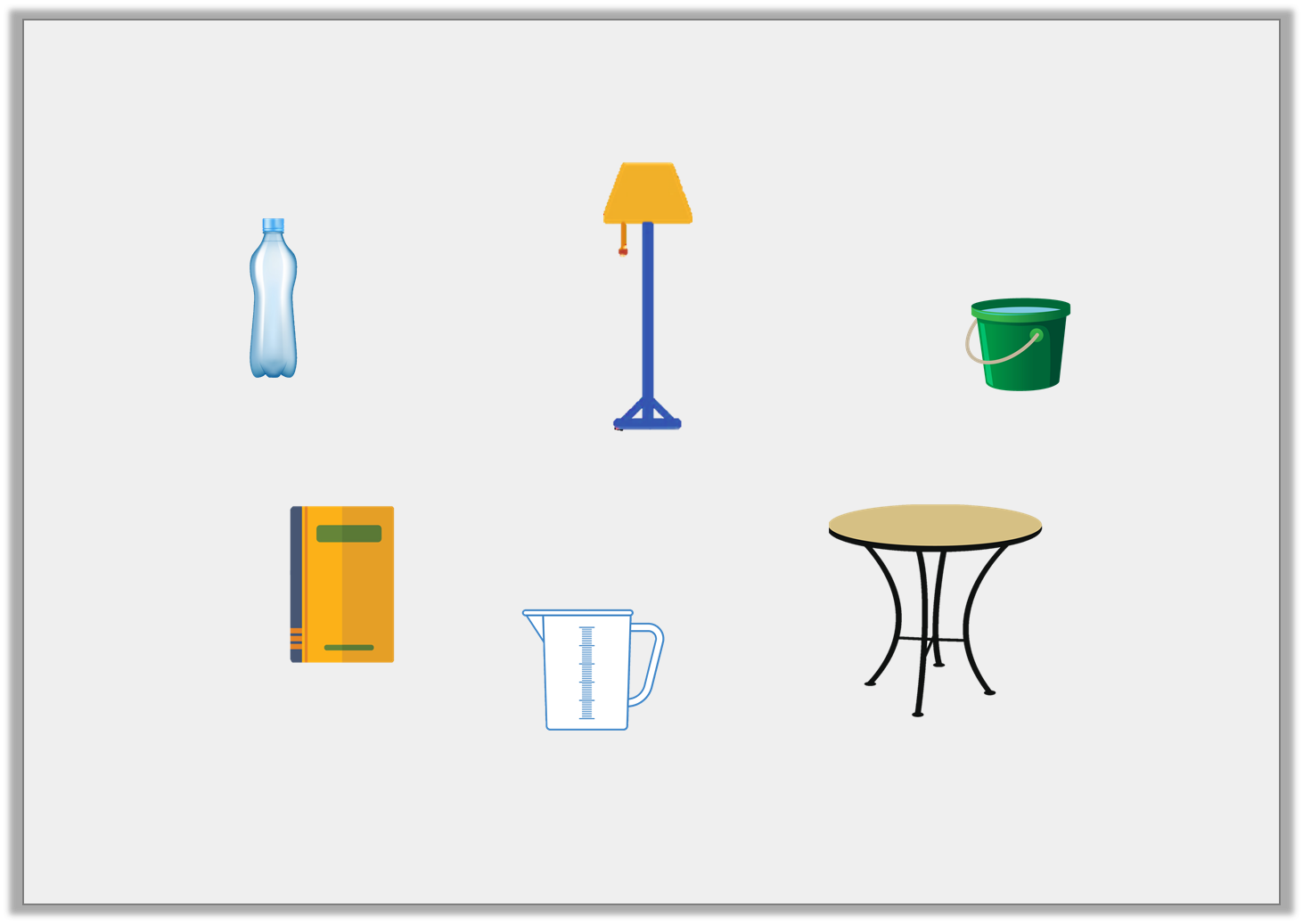 Introduction

Circle the objects that can be filled with water.
Y1
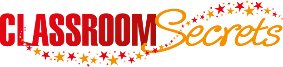 © Classroom Secrets Limited 2019
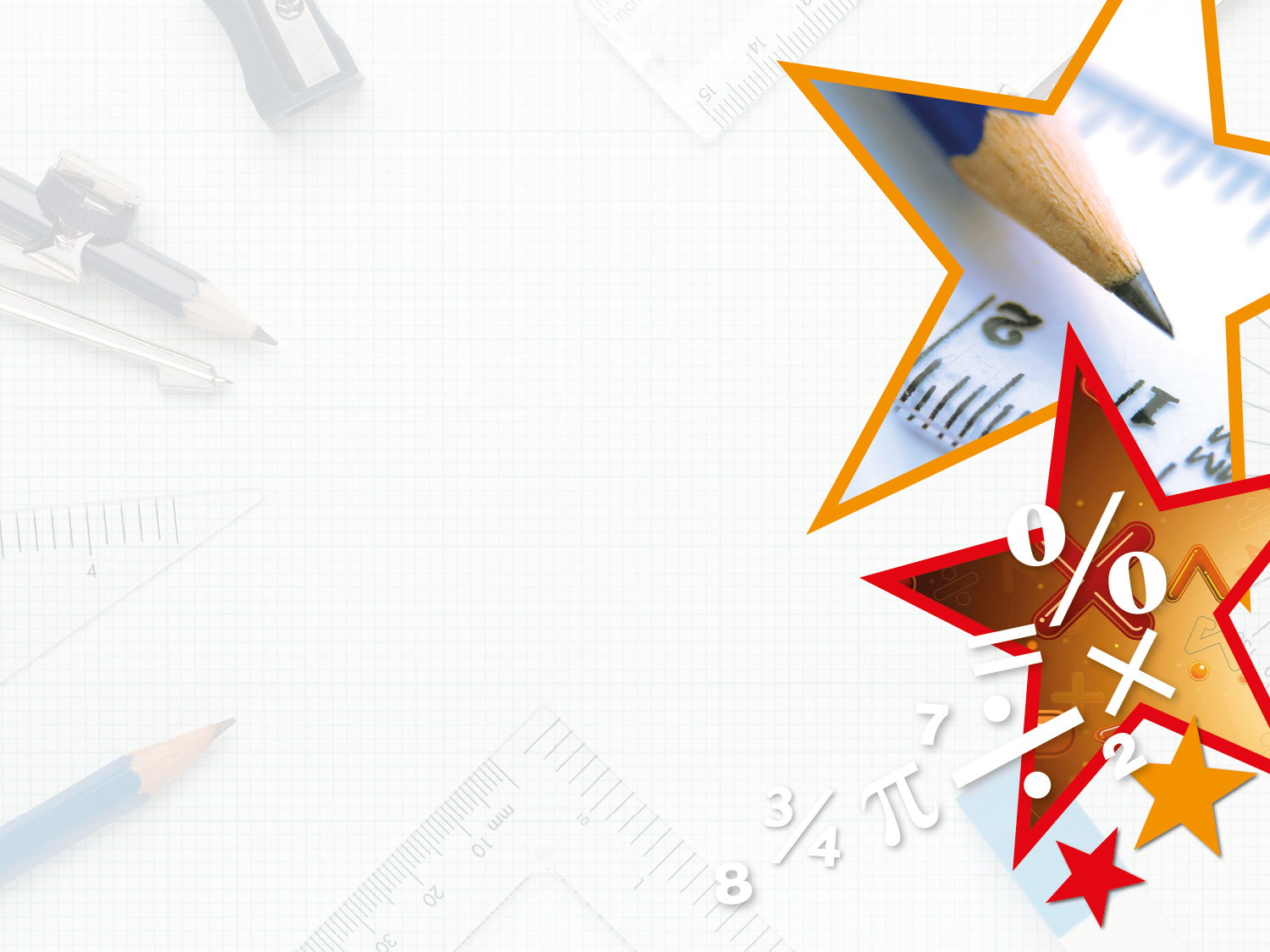 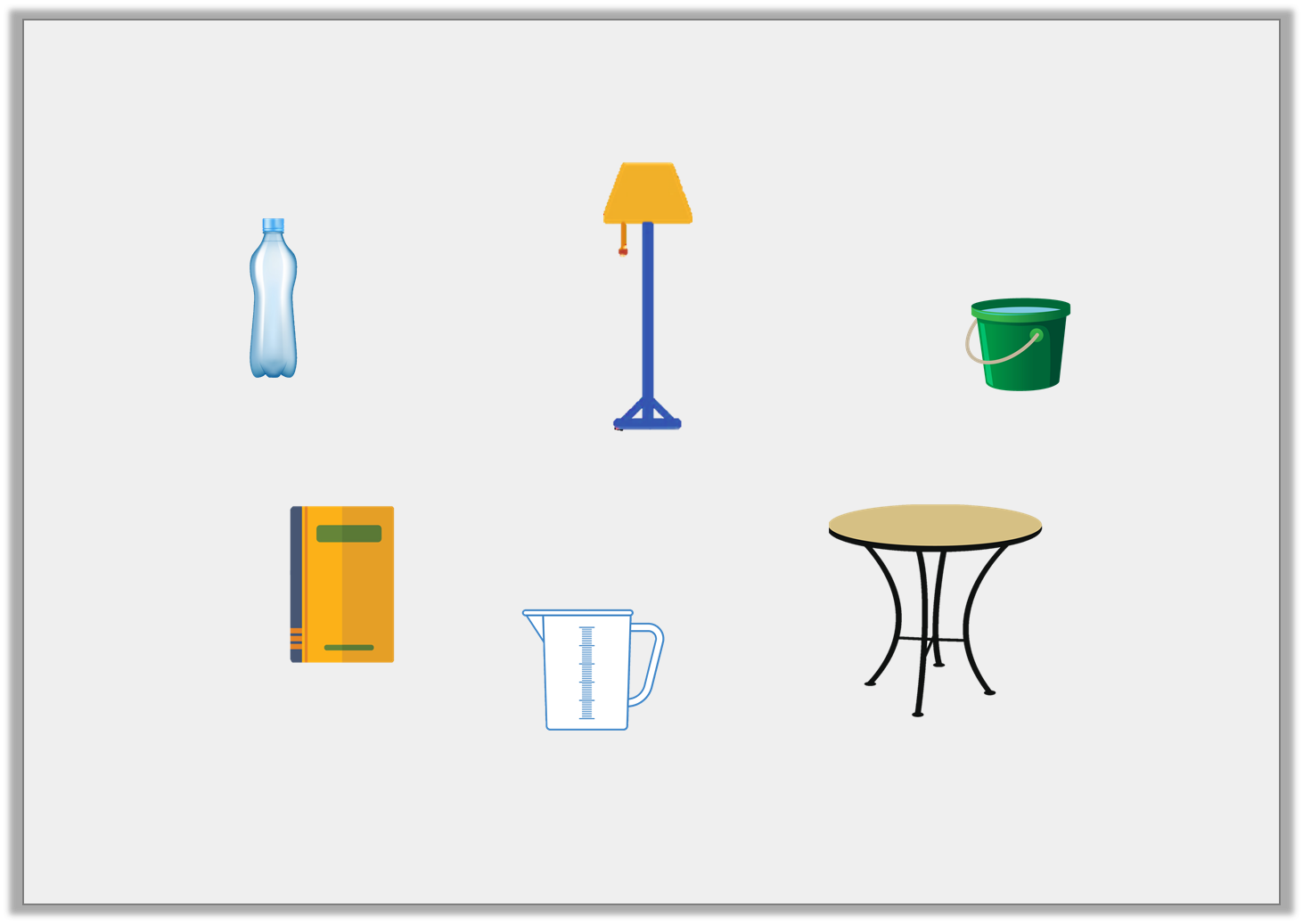 Introduction

Circle the objects that can be filled with water.















You can fill the bottle, jug and bucket with water.
Y1
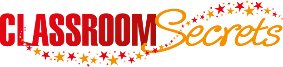 © Classroom Secrets Limited 2019
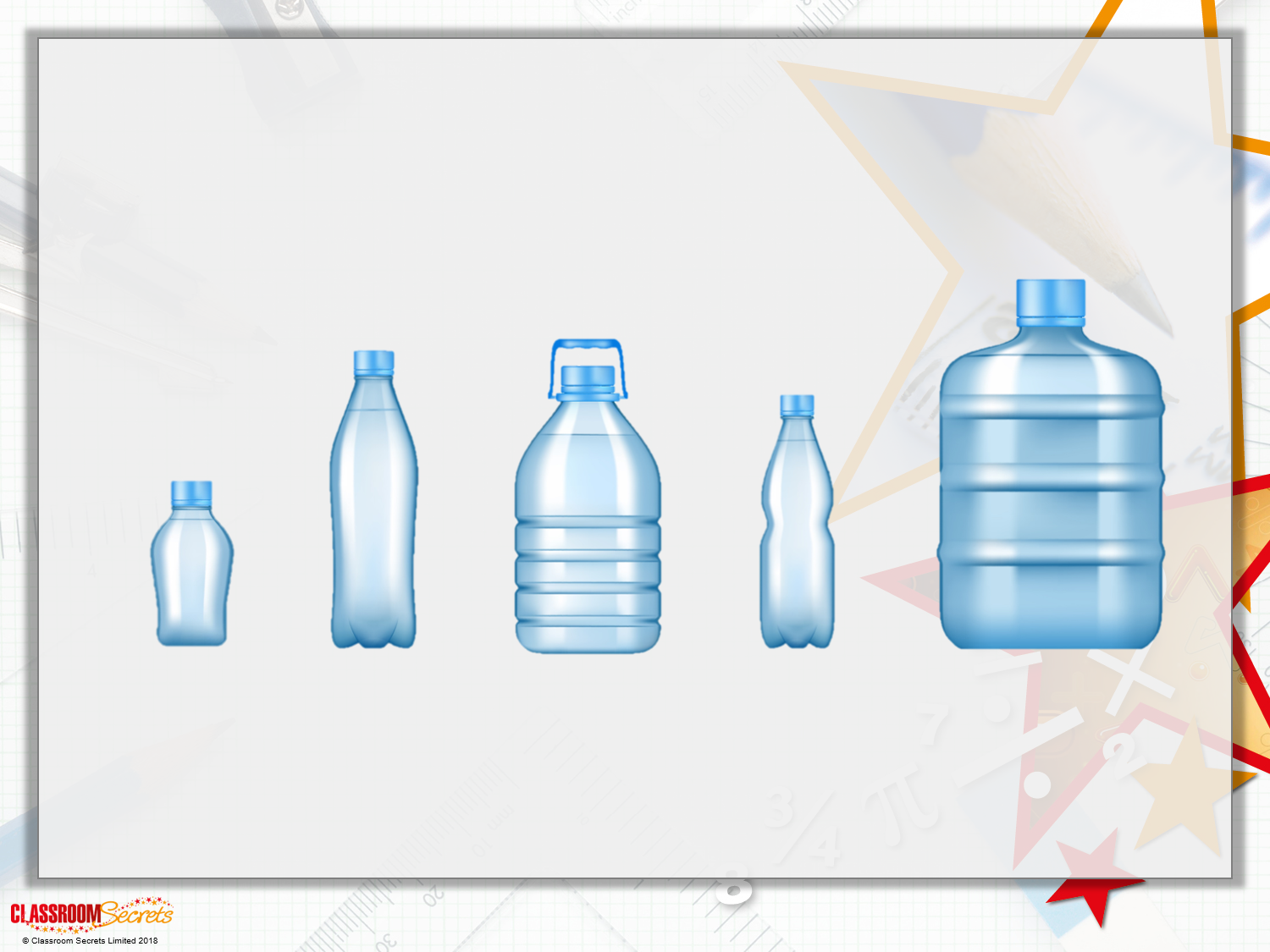 Introduction

Put the containers in order from smallest to biggest capacity.
Y2
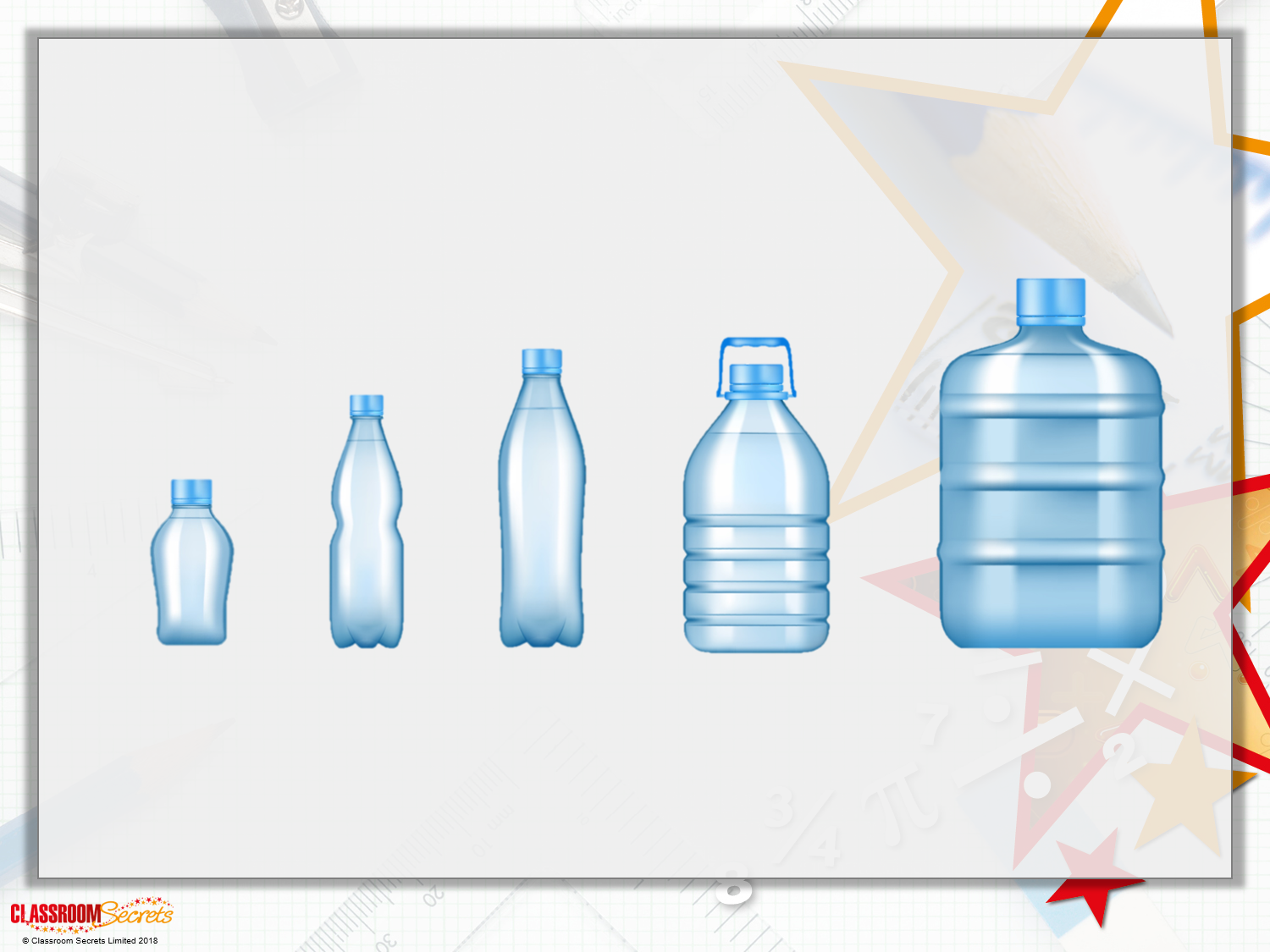 Introduction

Put the containers in order from smallest to biggest capacity.
smallest capacity
biggest capacity
Y2
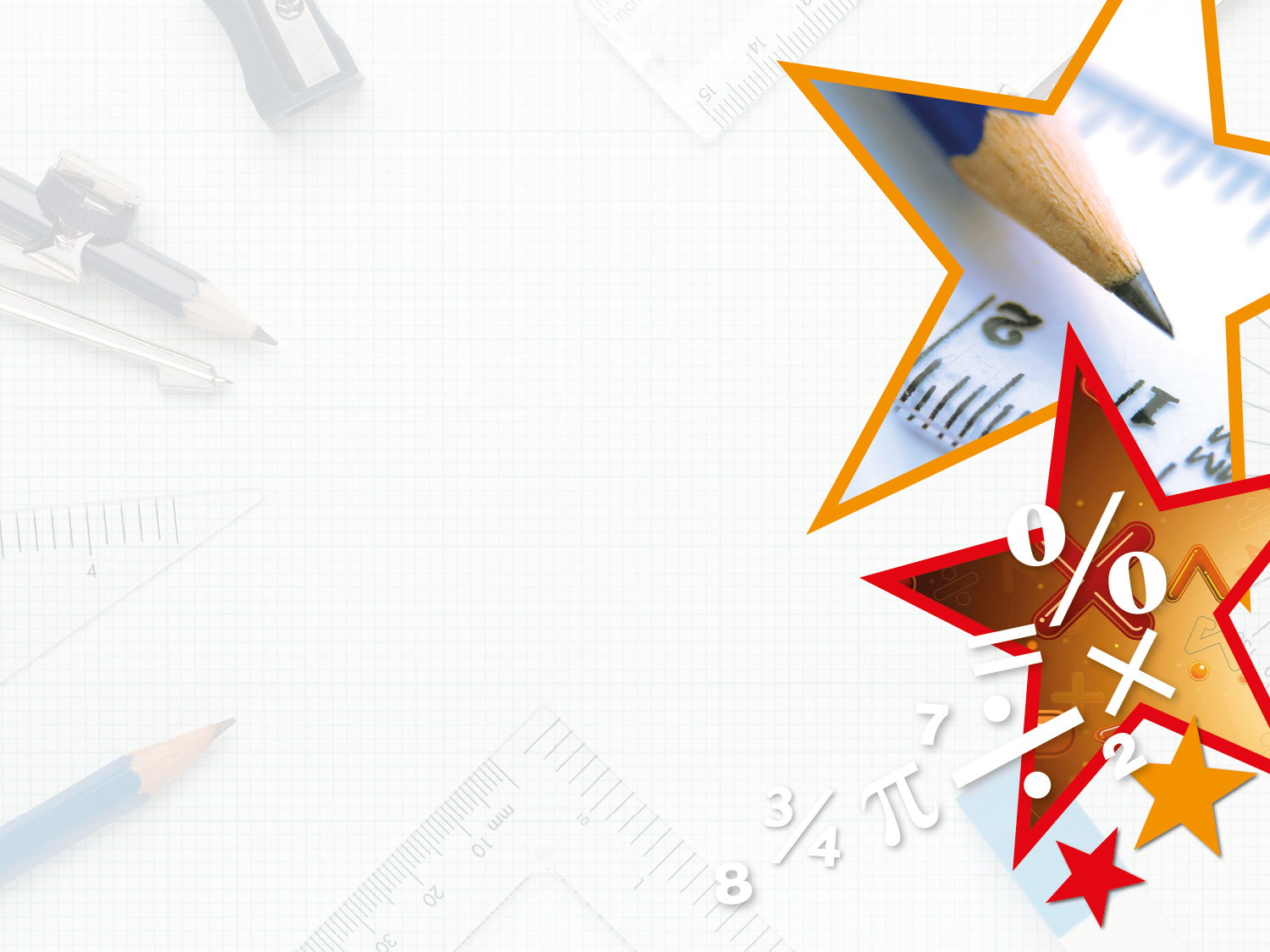 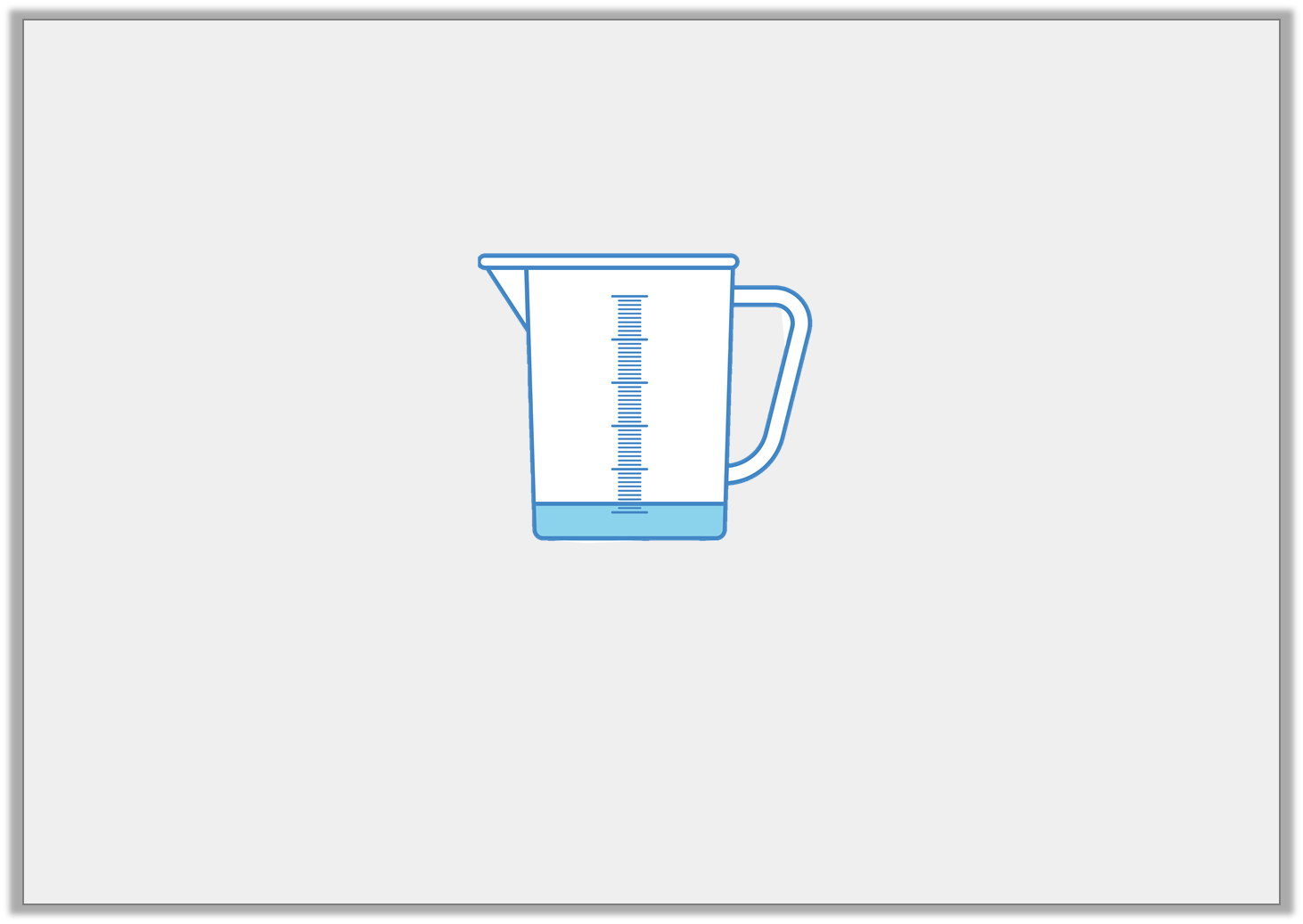 Varied Fluency 1

Tick the box which best describes the volume of the jug below.
nearly empty
nearly full
half full
Y1
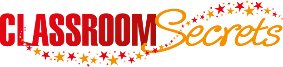 © Classroom Secrets Limited 2019
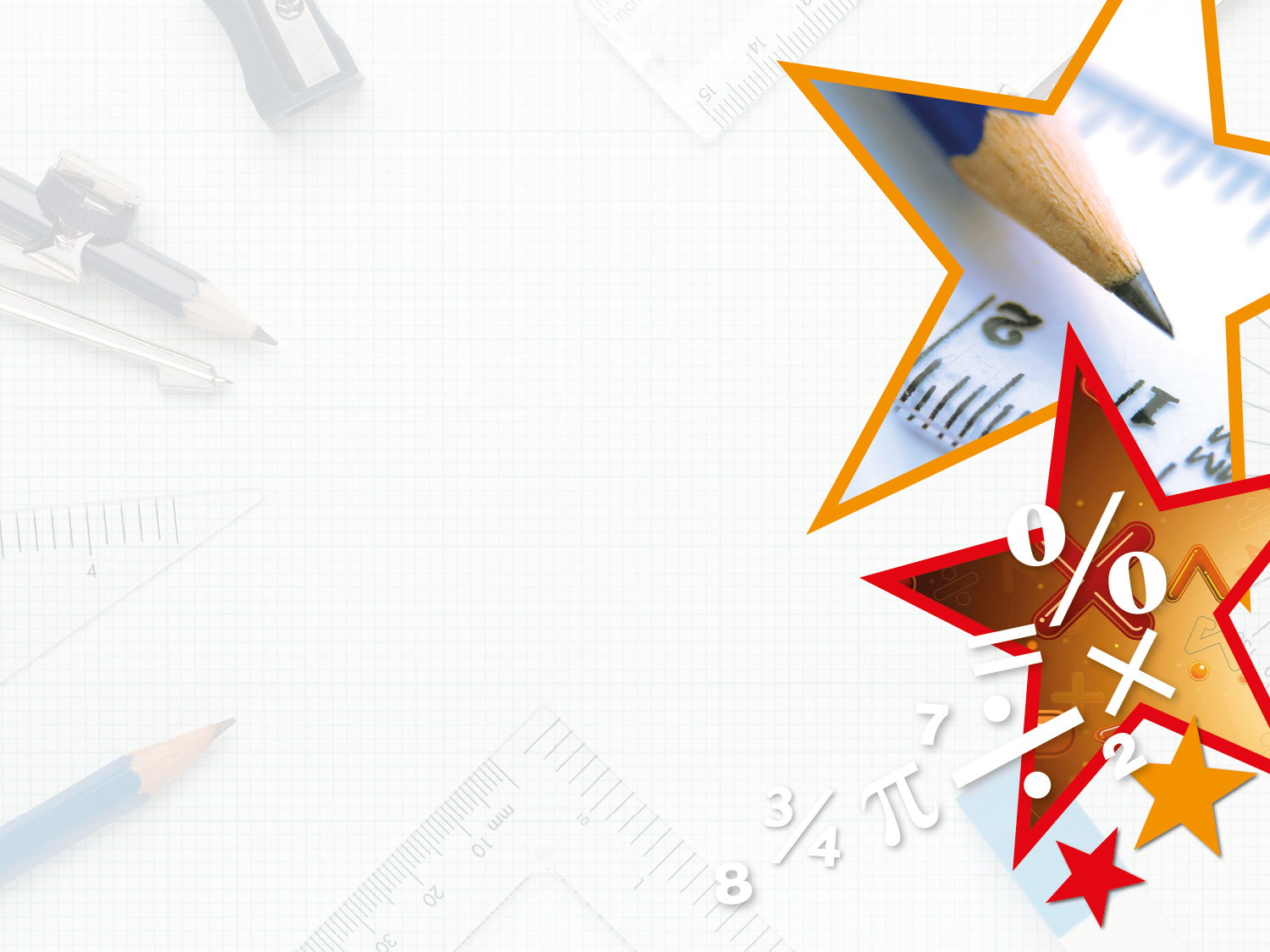 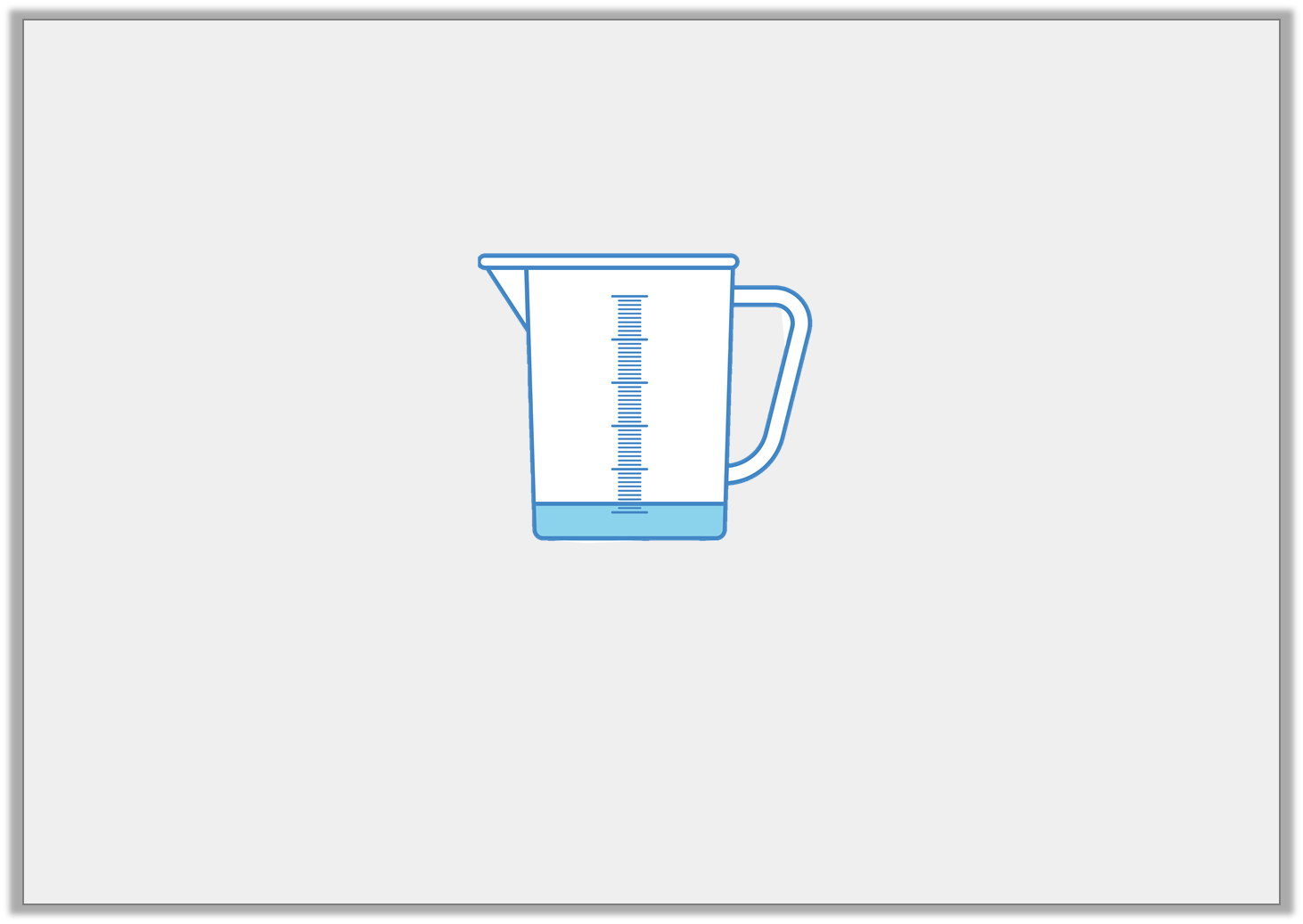 Varied Fluency 1

Tick the box which best describes the volume of the jug below.
nearly empty
nearly full
half full
Y1
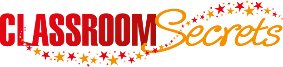 © Classroom Secrets Limited 2019
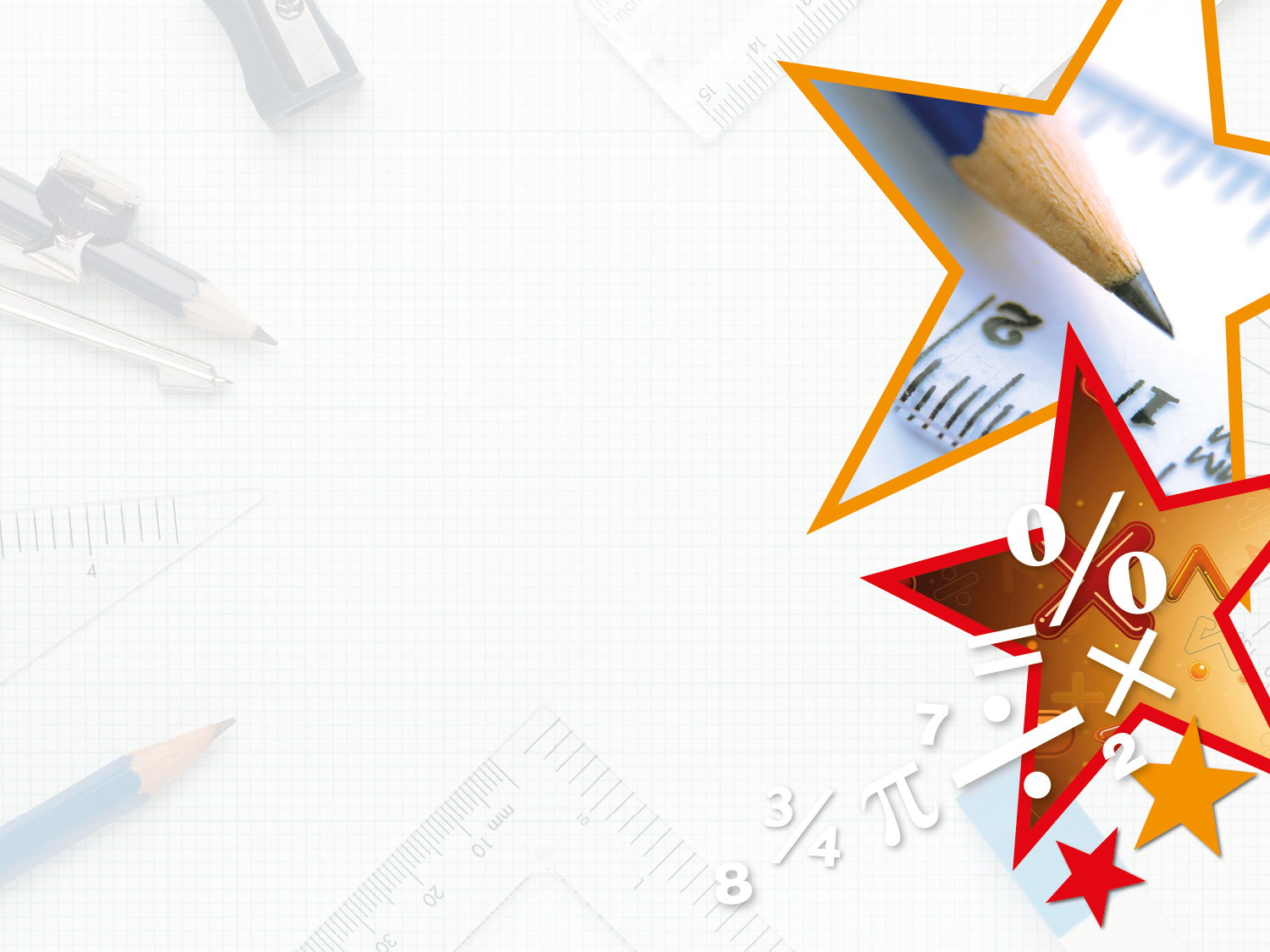 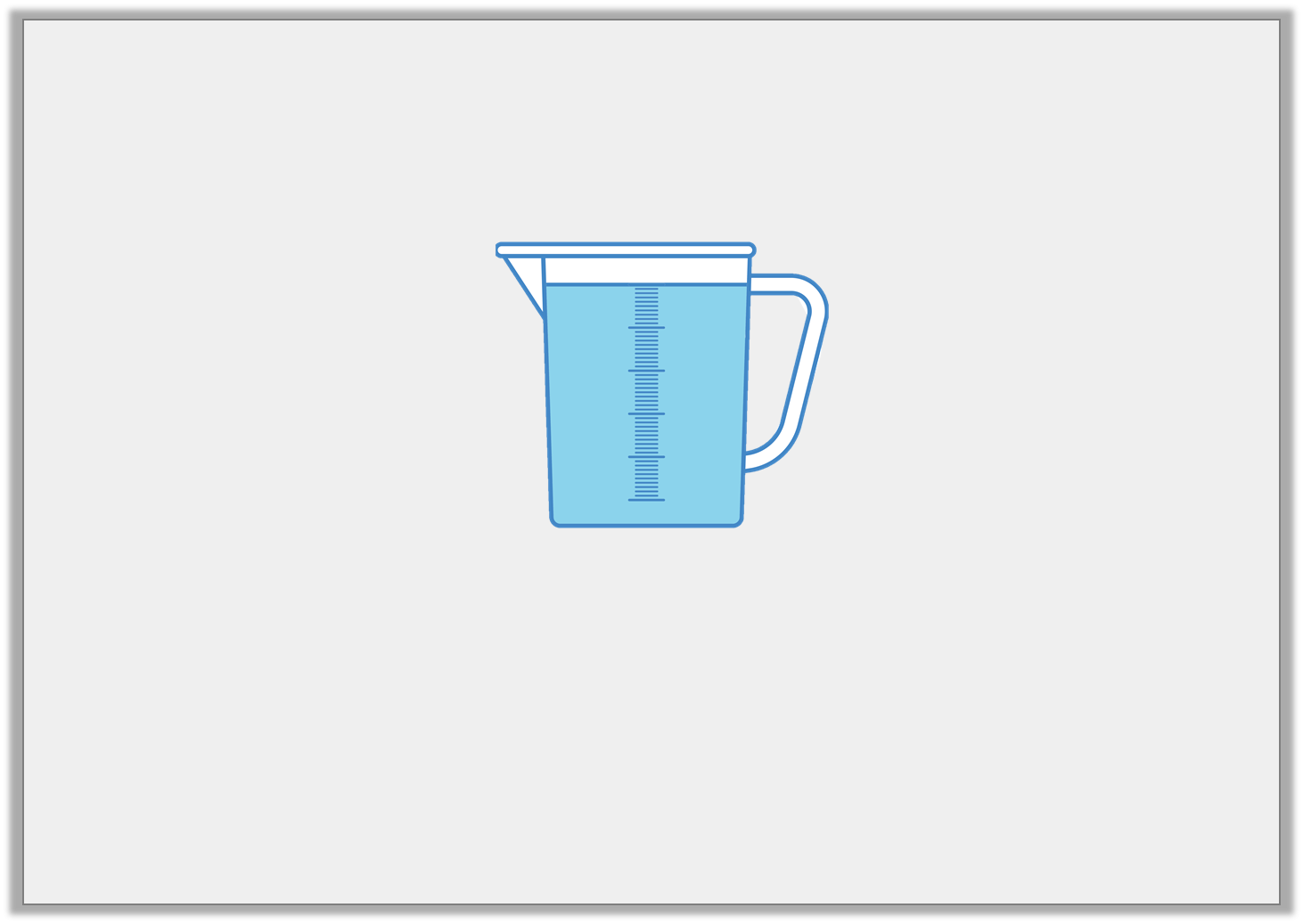 Varied Fluency 2

True or false? The jug below is nearly empty.
Y1
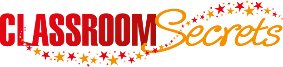 © Classroom Secrets Limited 2019
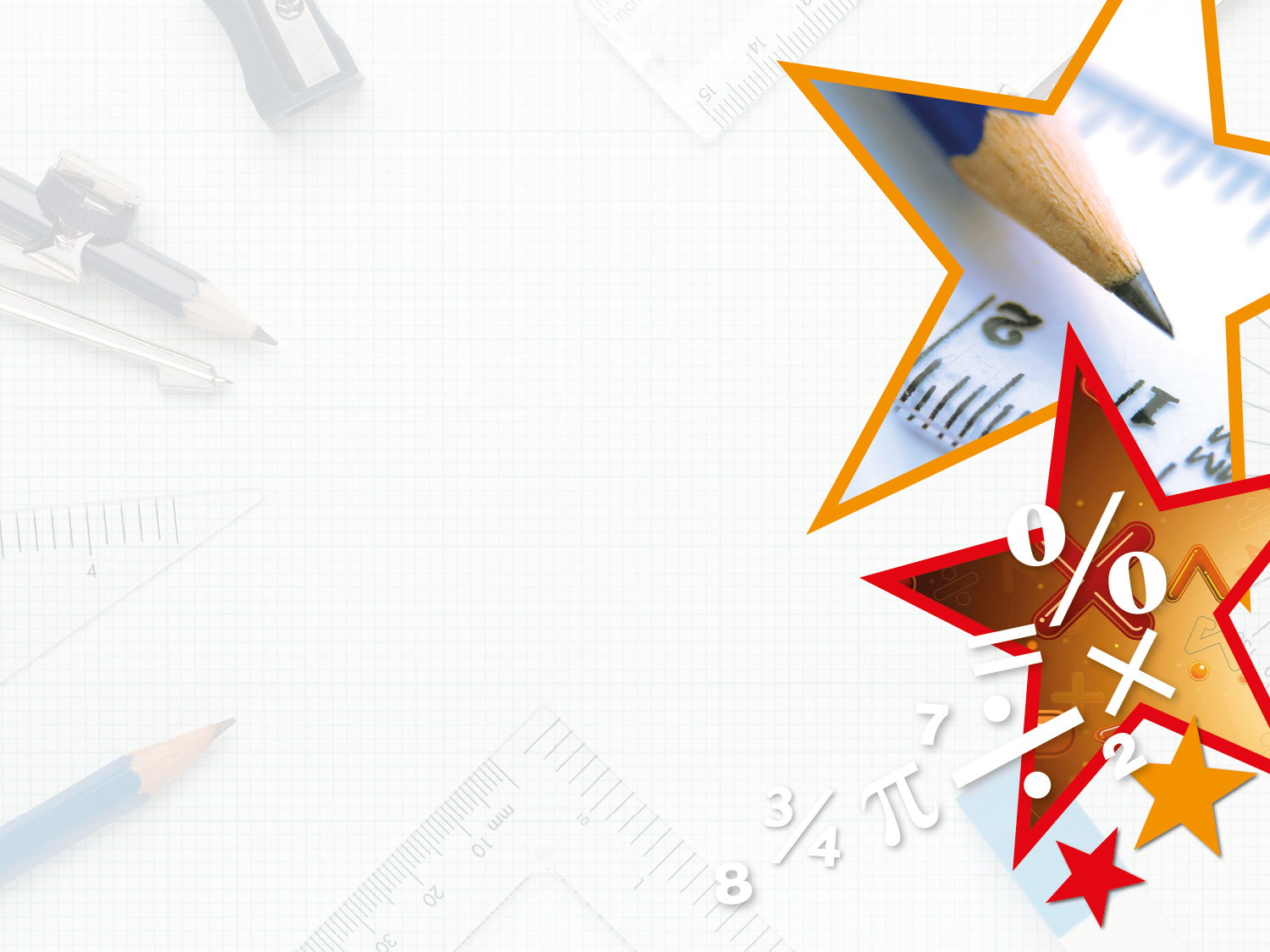 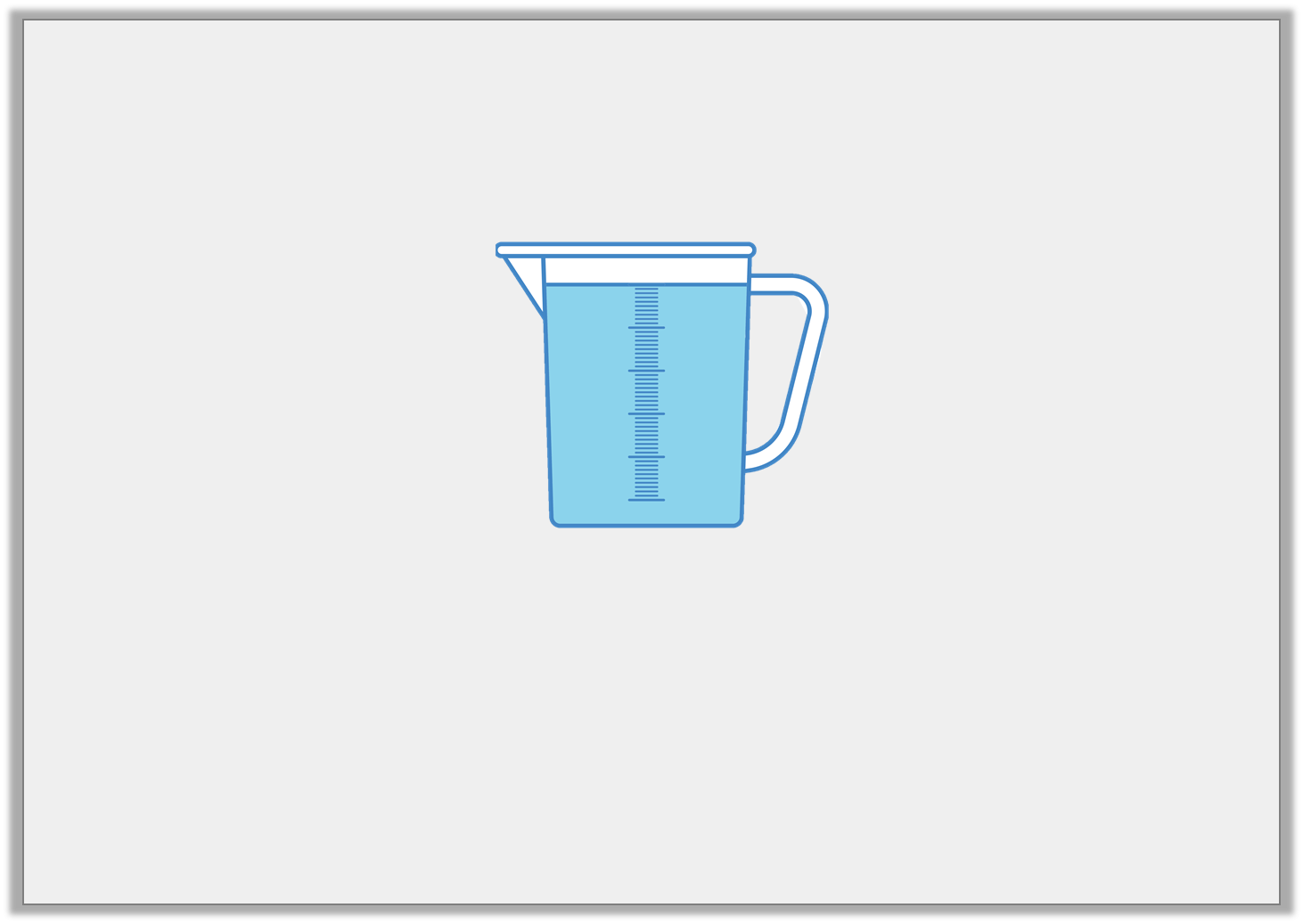 Varied Fluency 2

True or false? The jug below is nearly empty.











False, the jug is nearly full.
Y1
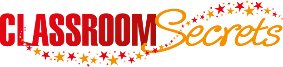 © Classroom Secrets Limited 2019
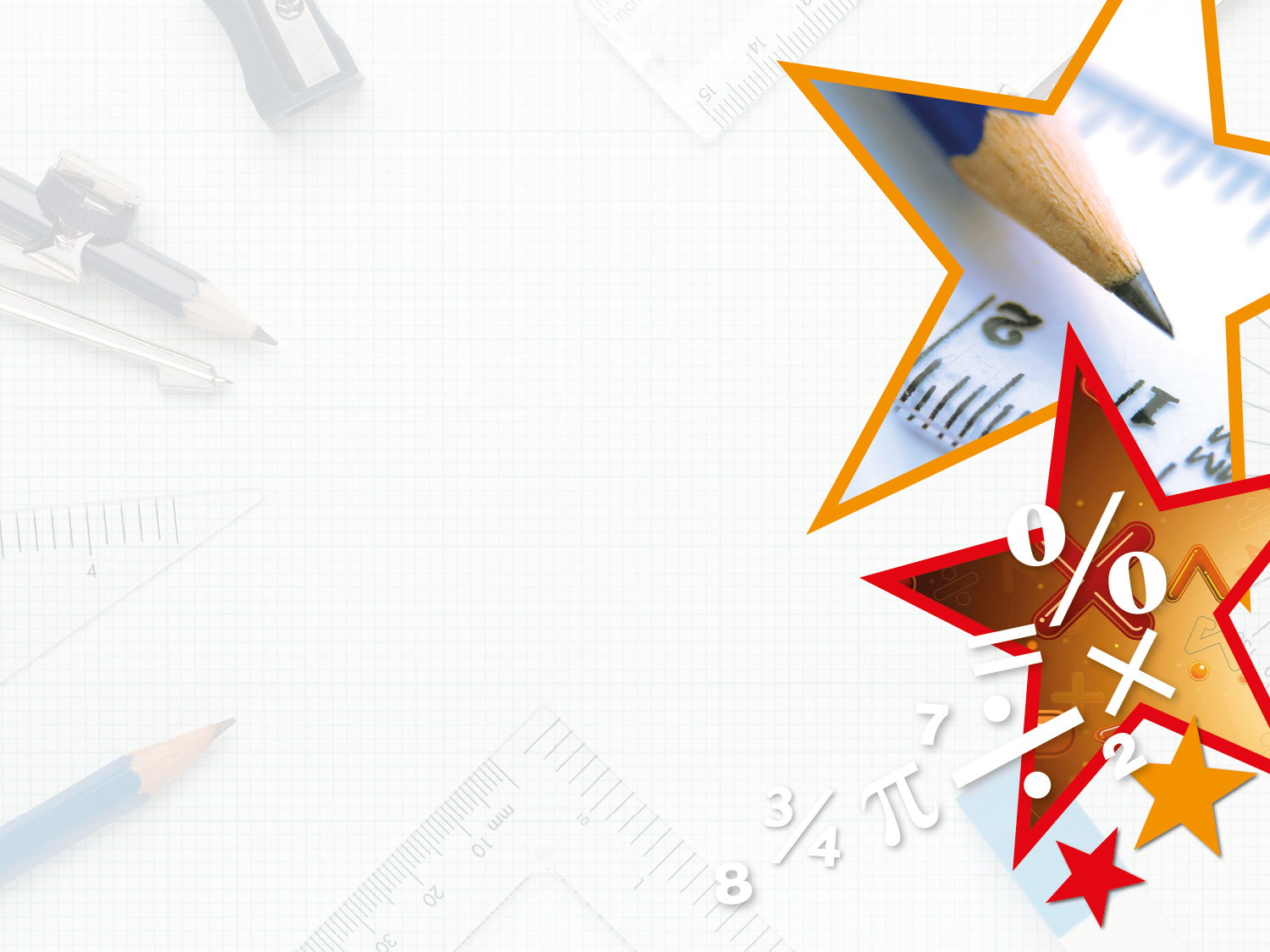 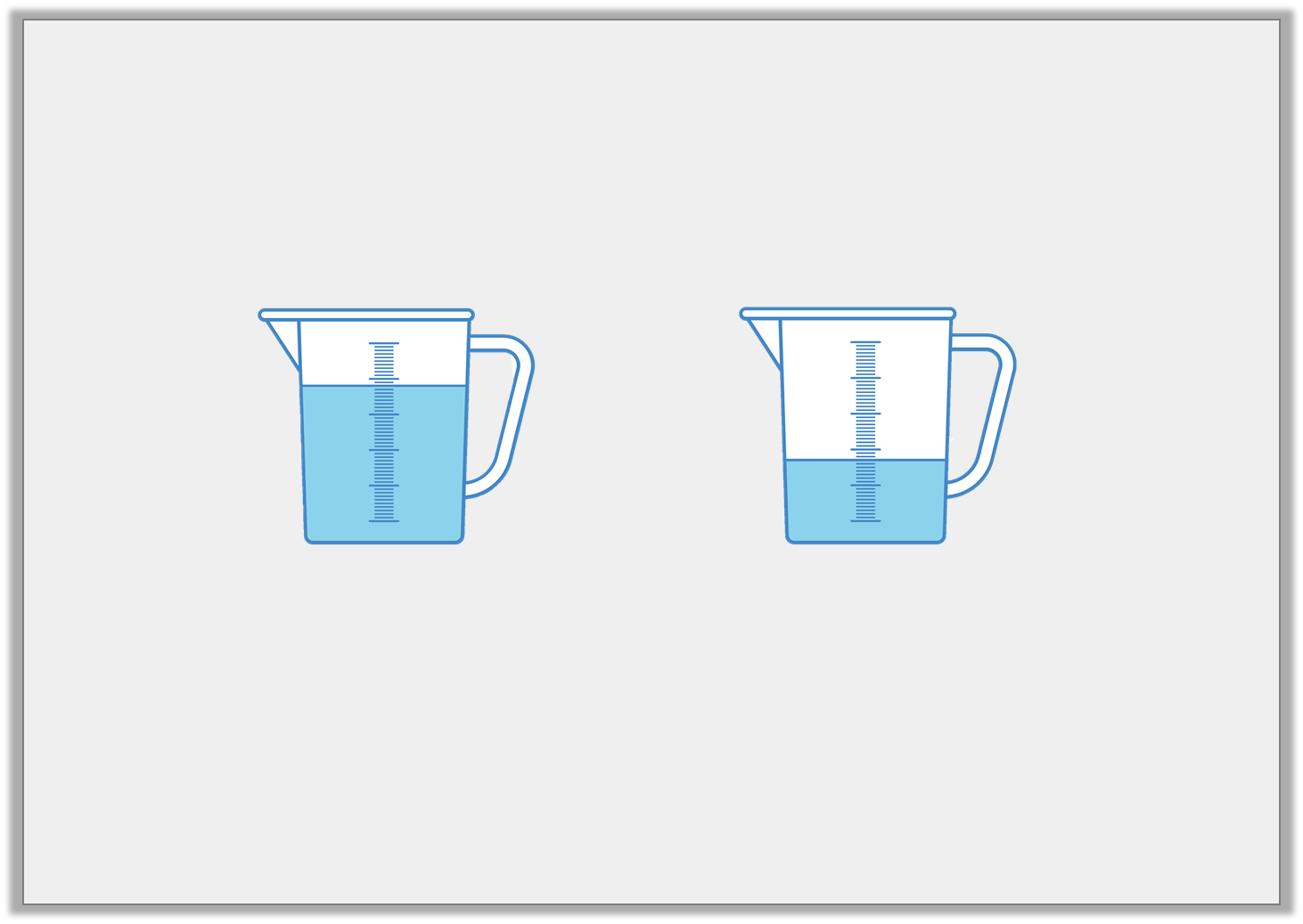 Varied Fluency 3

Which sentence is correct?










1. The capacity of jug A is equal to jug B.

2. The volume of jug A is less than jug B.
A
B
Y1
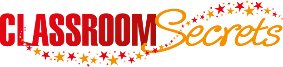 © Classroom Secrets Limited 2019
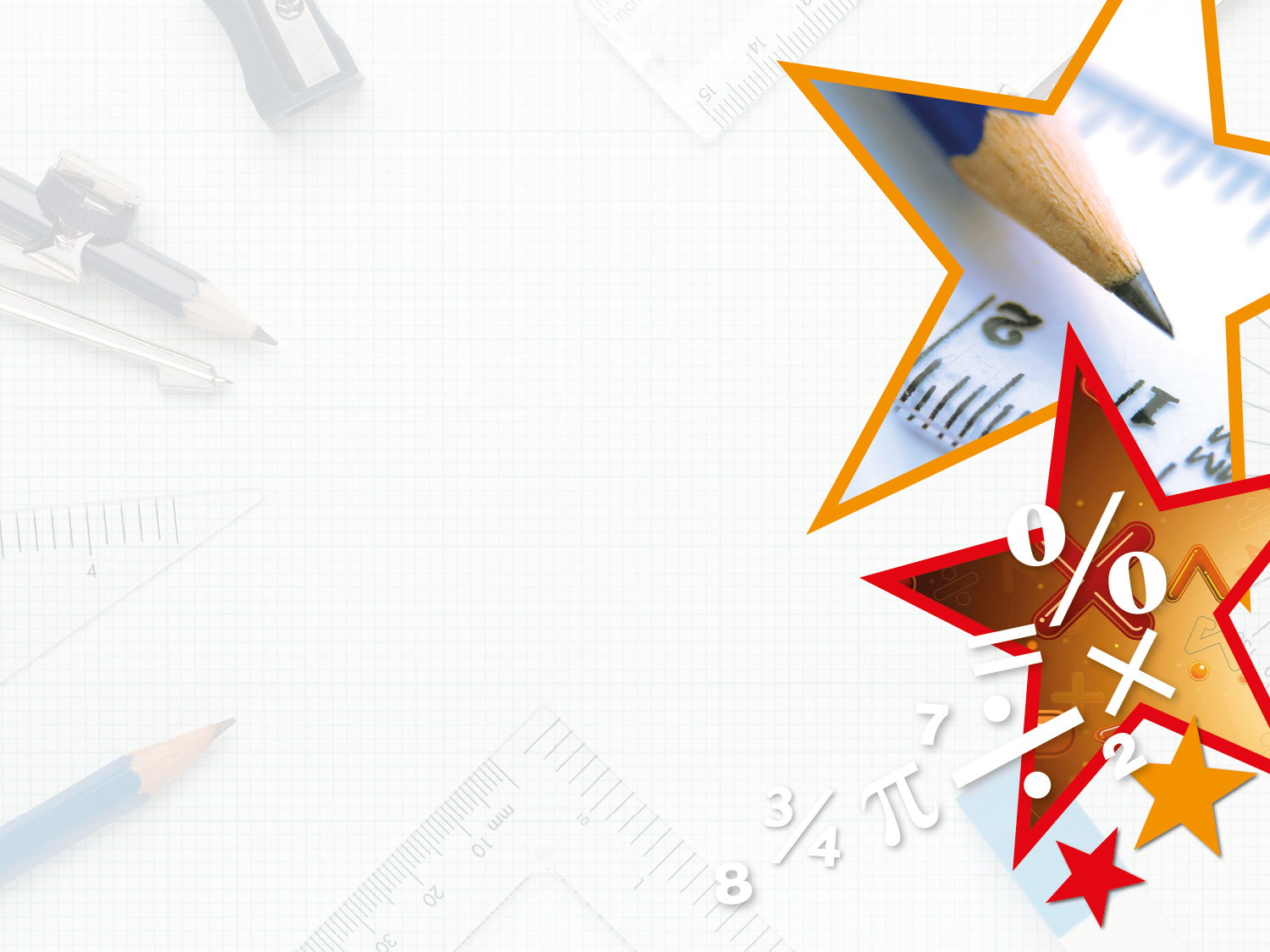 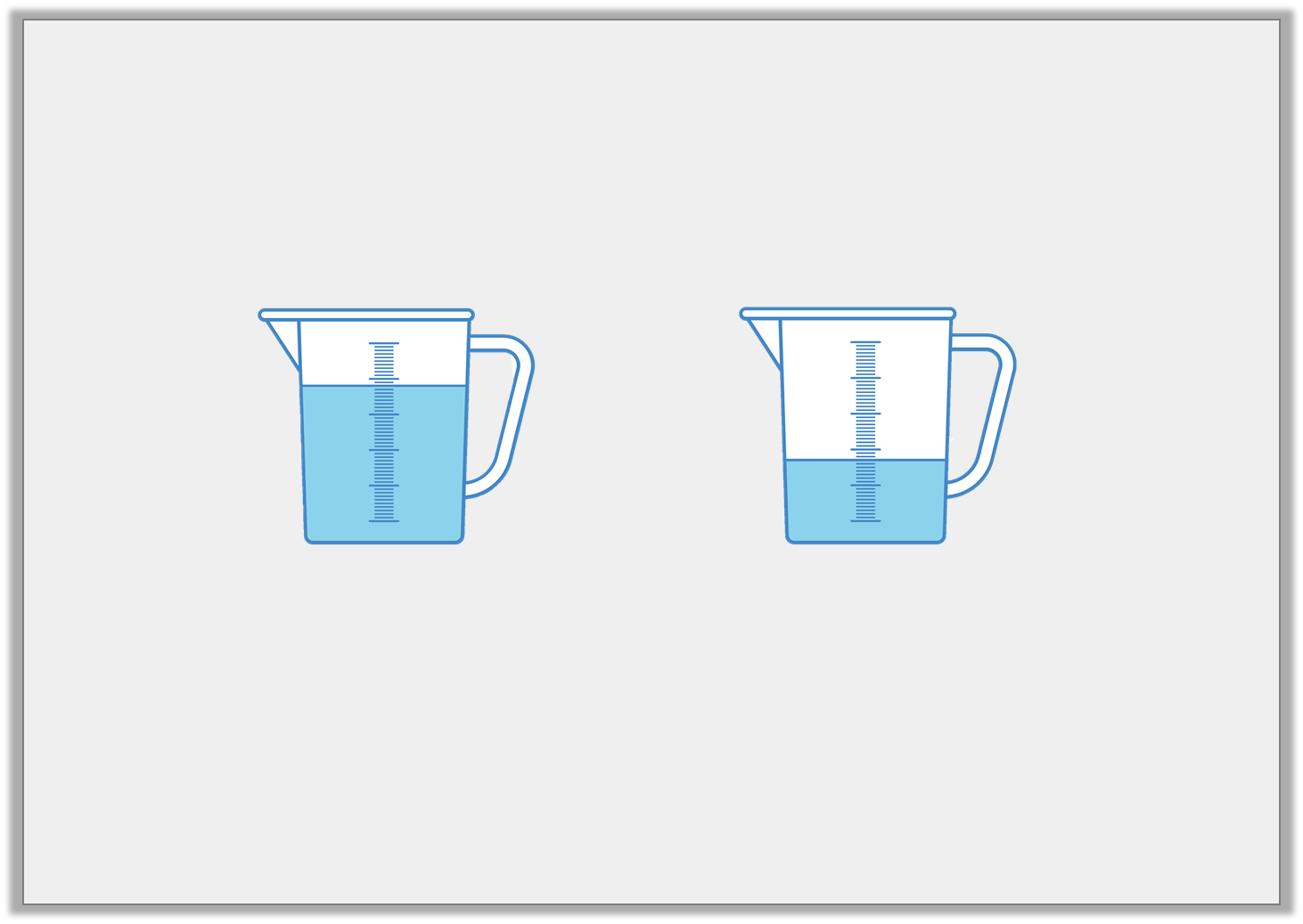 Varied Fluency 3

Which sentence is correct?










1. The capacity of jug A is equal to jug B.

2. The volume of jug A is less than jug B.
A
B
Y1
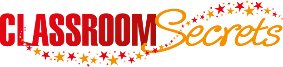 © Classroom Secrets Limited 2019
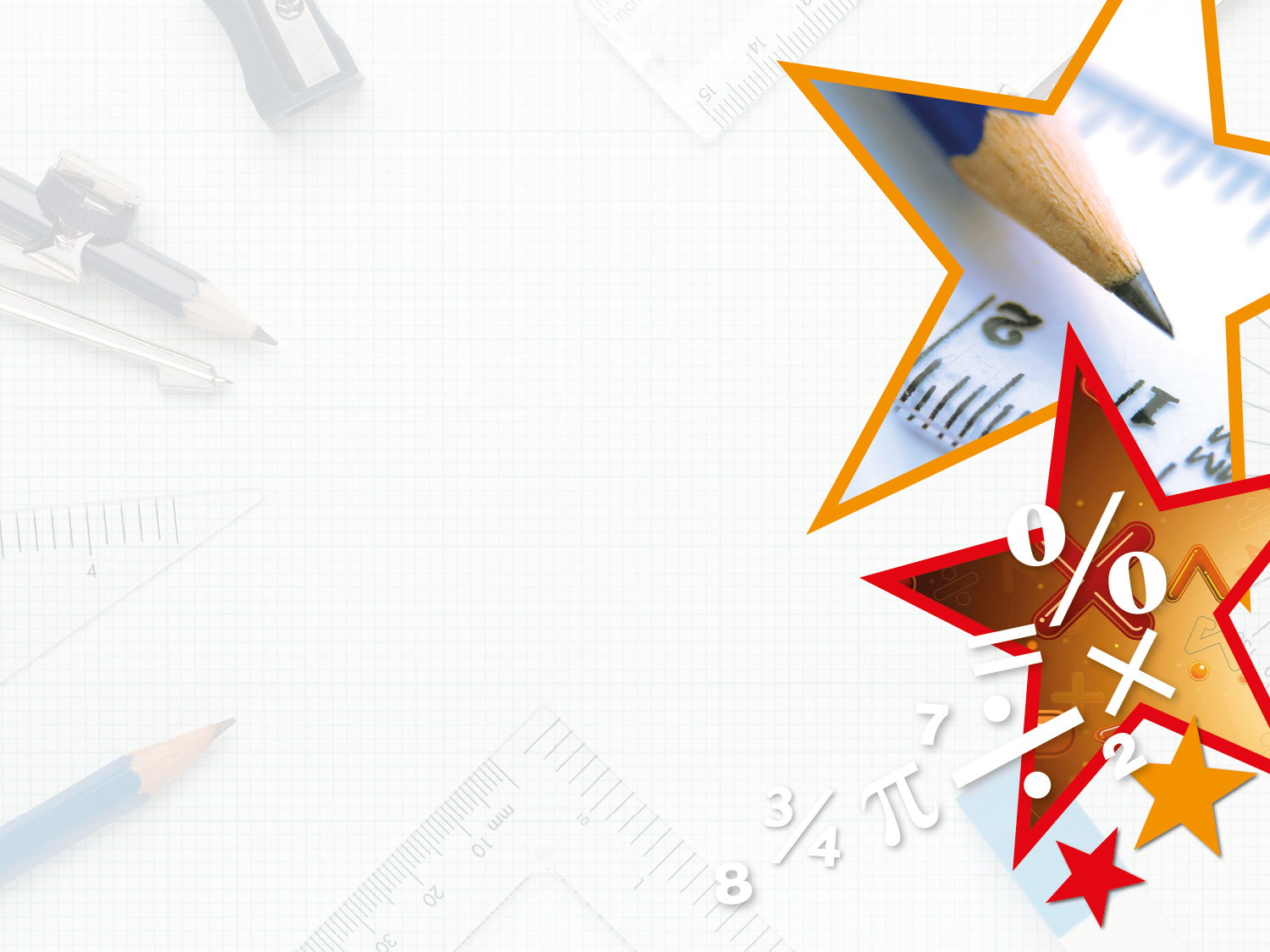 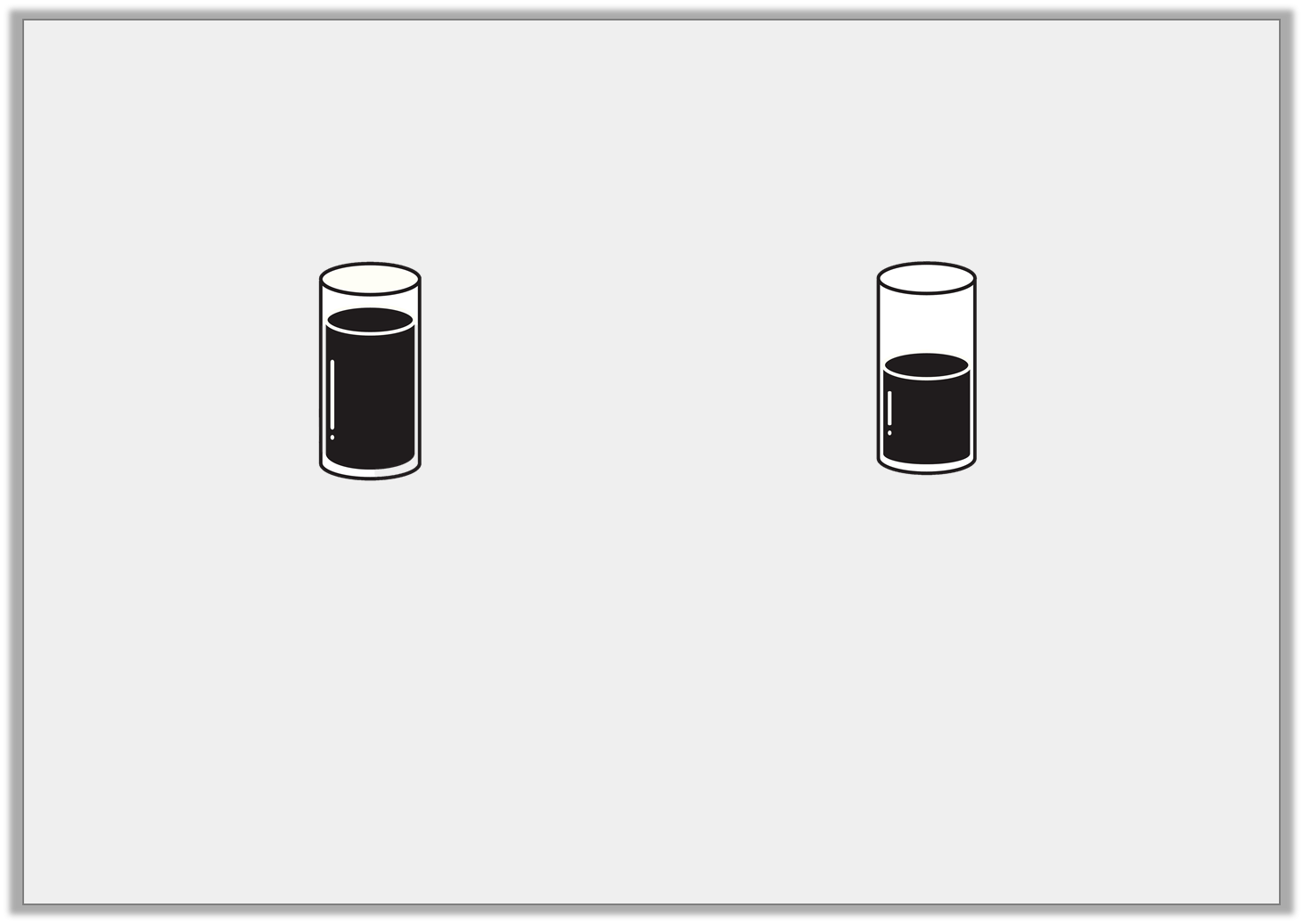 Varied Fluency 4

Complete the sentence.
Y1
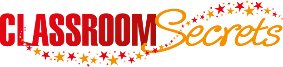 © Classroom Secrets Limited 2019
is ________
greater than
less than
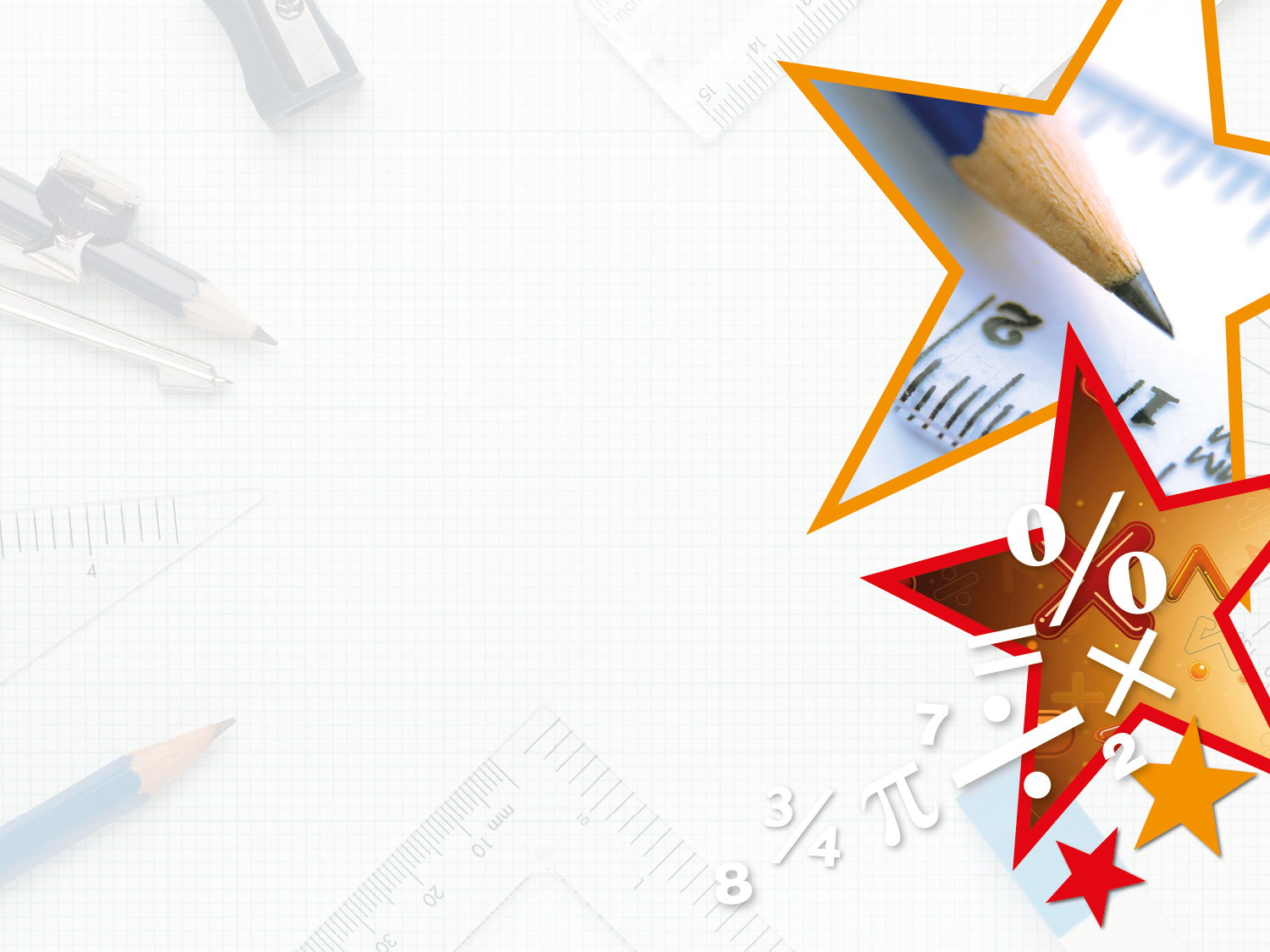 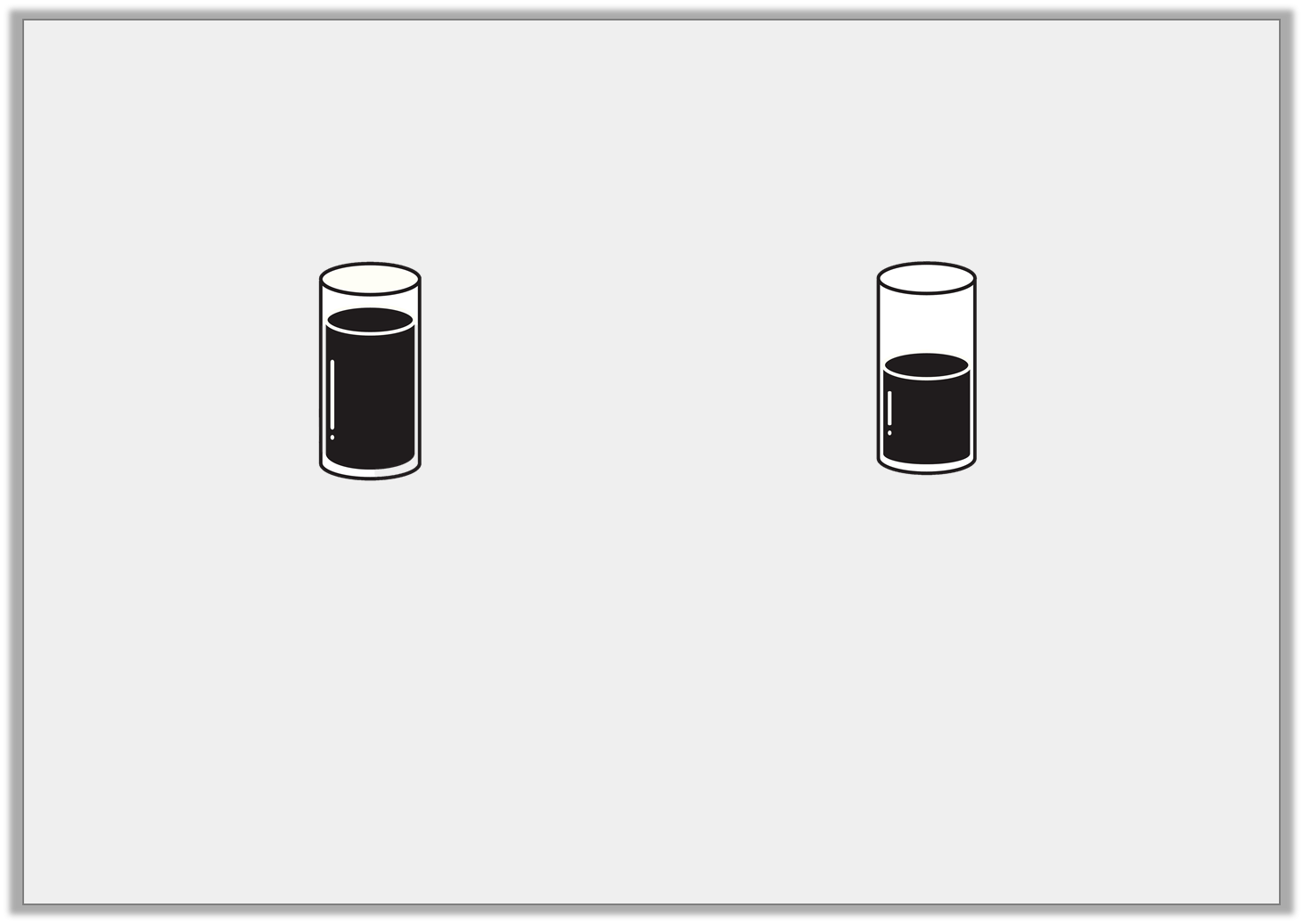 Varied Fluency 4

Complete the sentence.
greater than
greater than
Y1
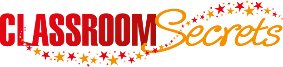 © Classroom Secrets Limited 2019
is ________
less than
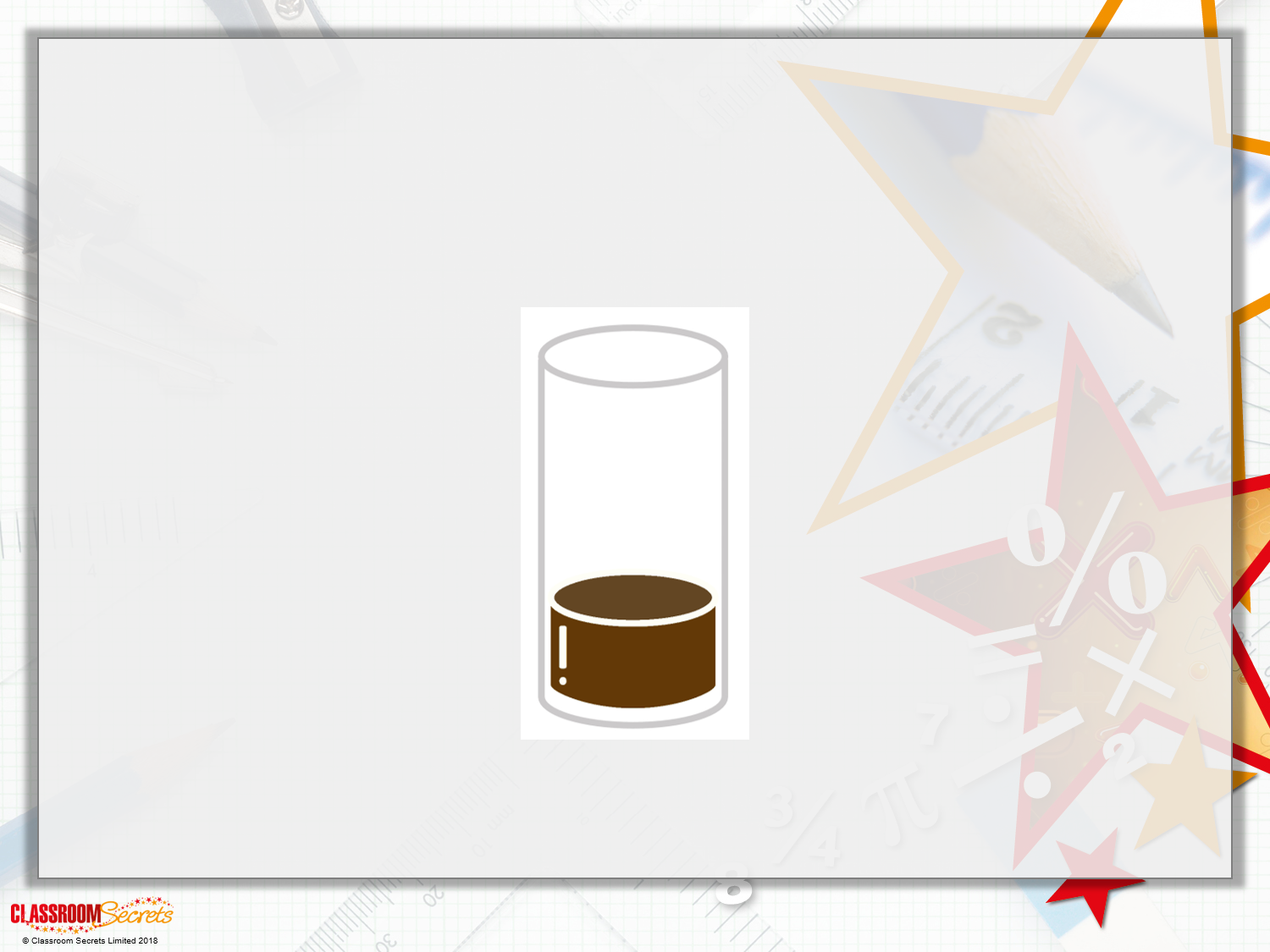 Varied Fluency 1

The volume of the container below is a quarter full.

True or false?
Y2
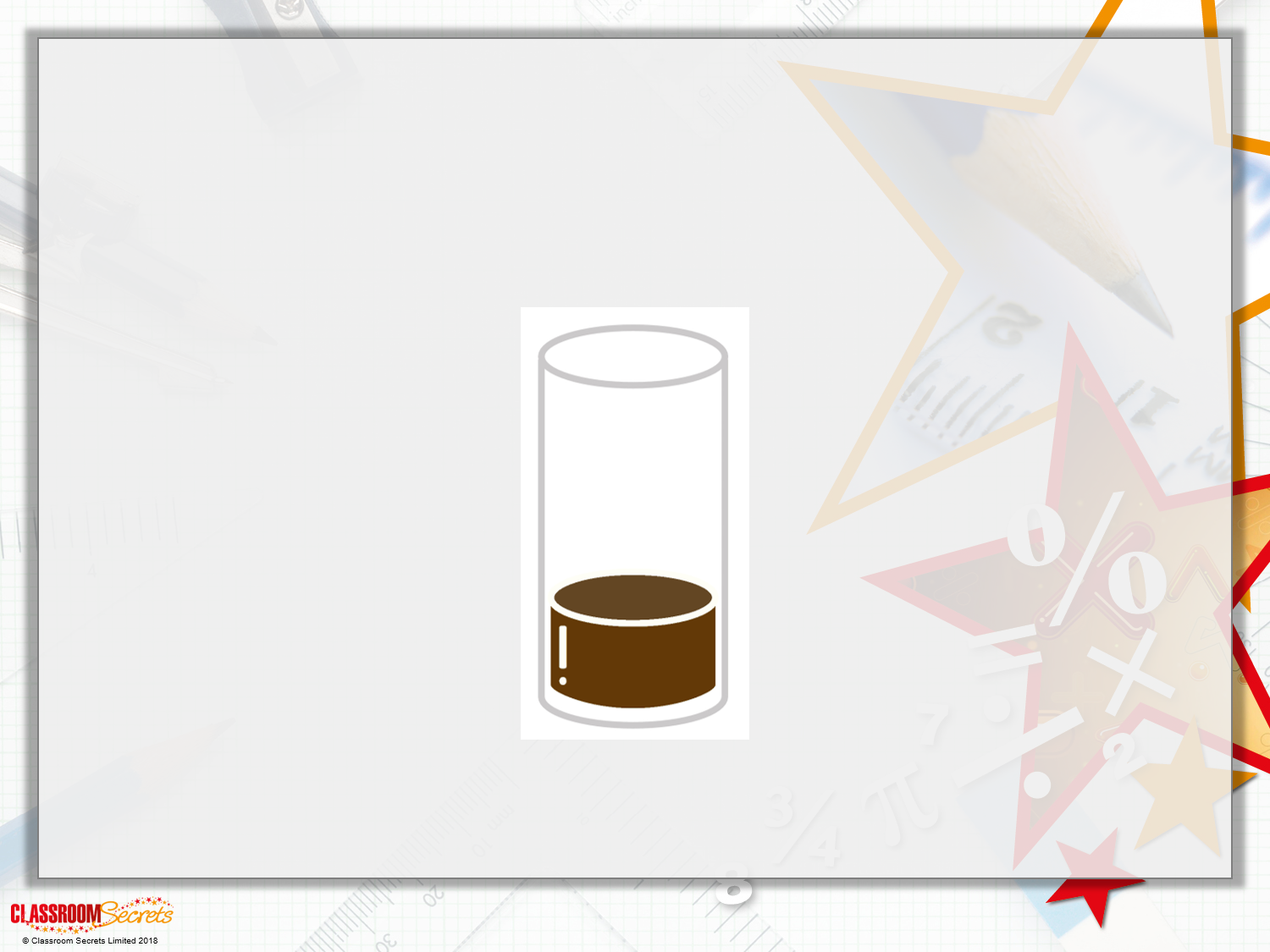 Varied Fluency 1

The volume of the container below is a quarter full.

True or false?












True
Y2
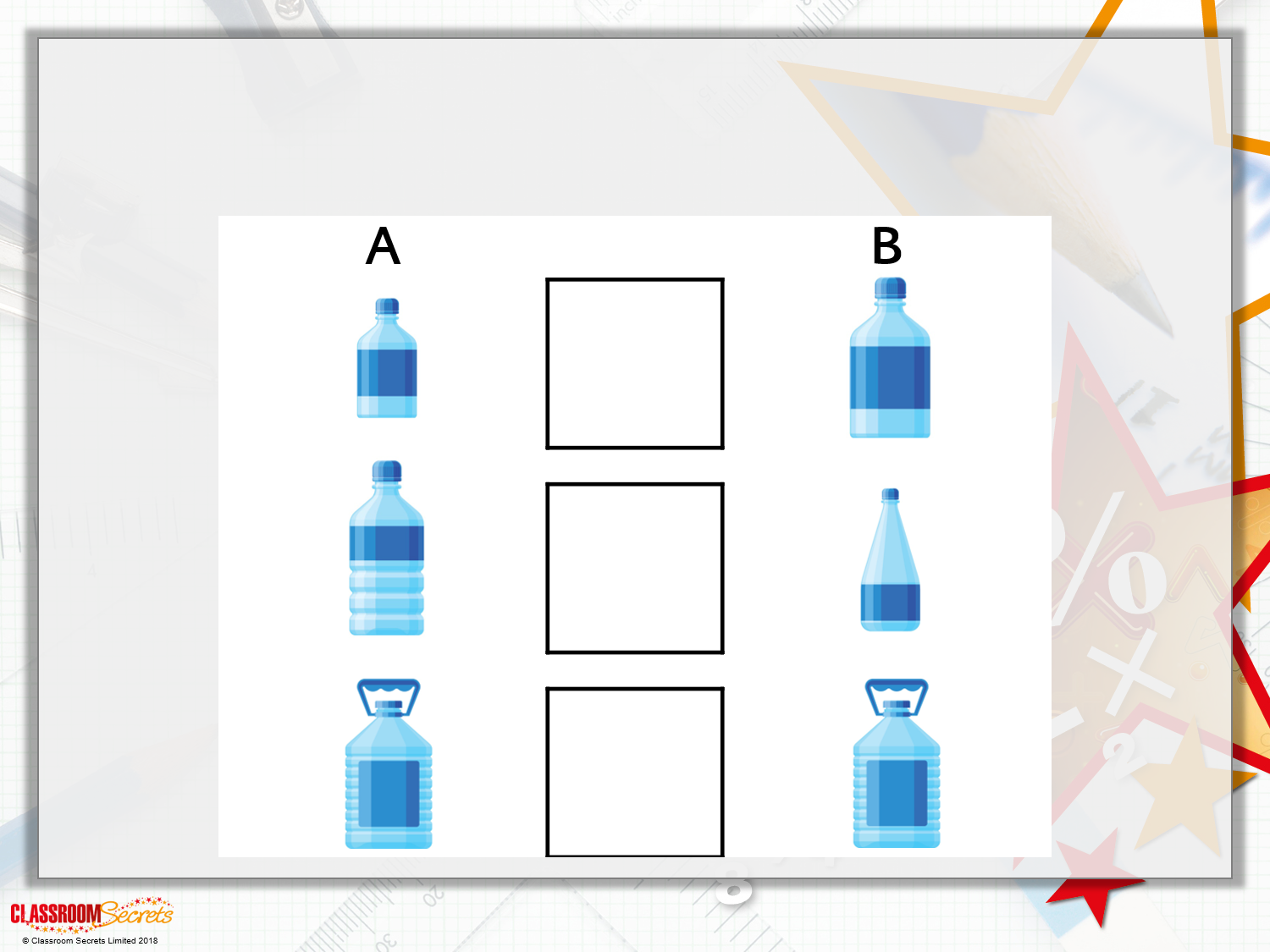 Varied Fluency 2

Use <, > and = symbols to compare the capacity 
of container A with container B.
Y2
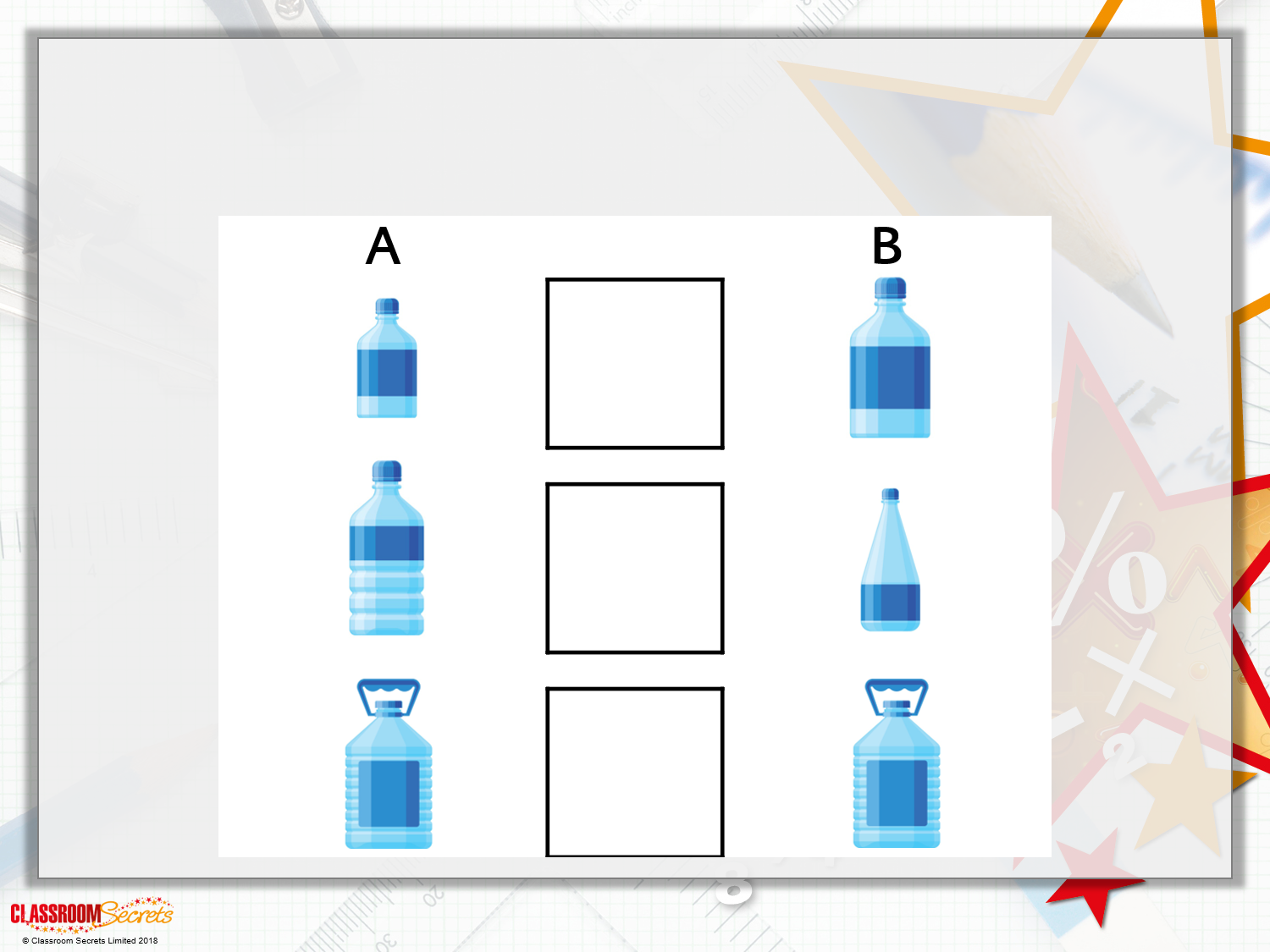 Varied Fluency 2

Use <, > and = symbols to compare the capacity 
of container A with container B.
<
>
=
Y2
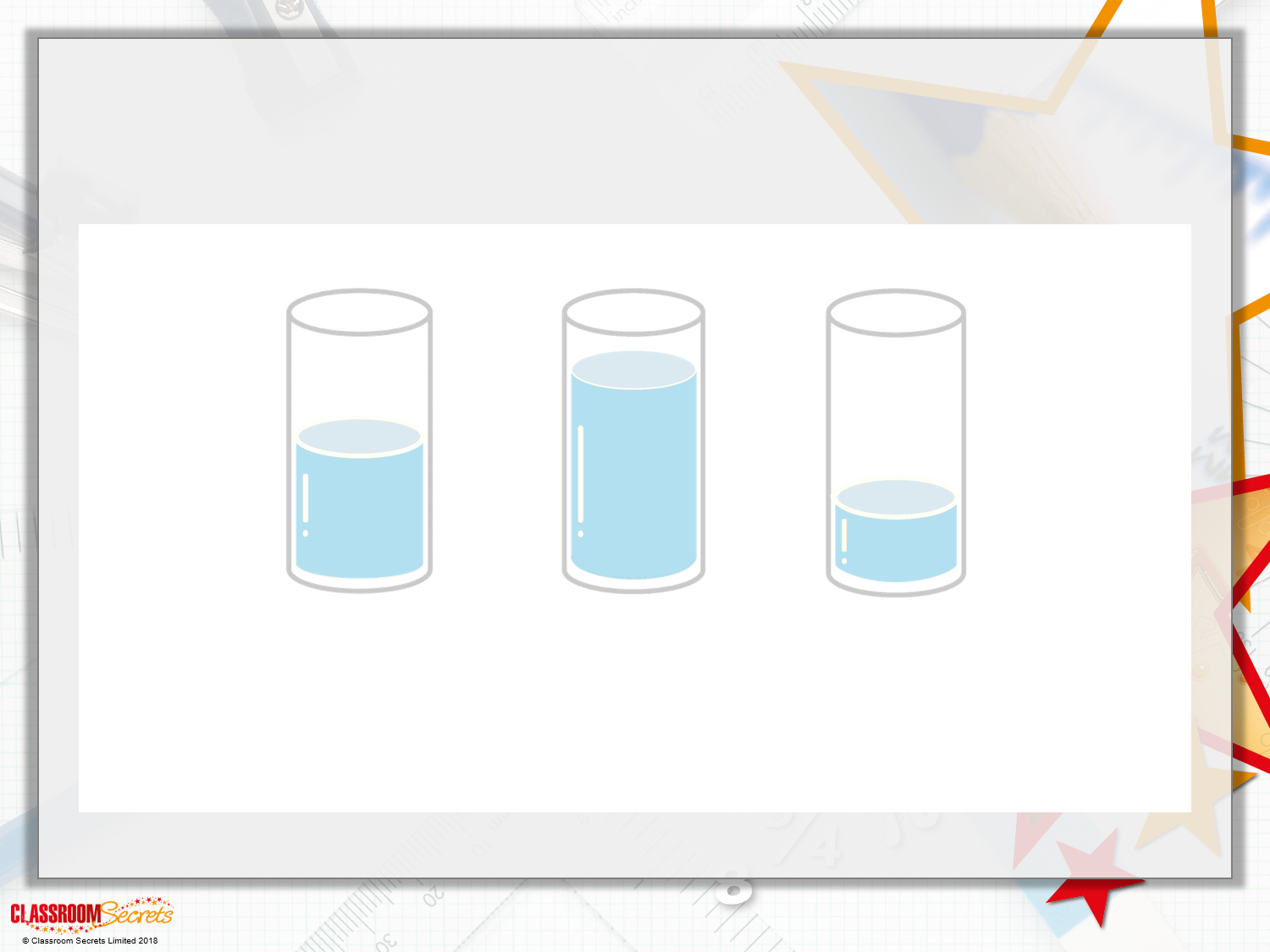 Varied Fluency 3

Draw a line to the word that best describes
the volume of each container.
Y2
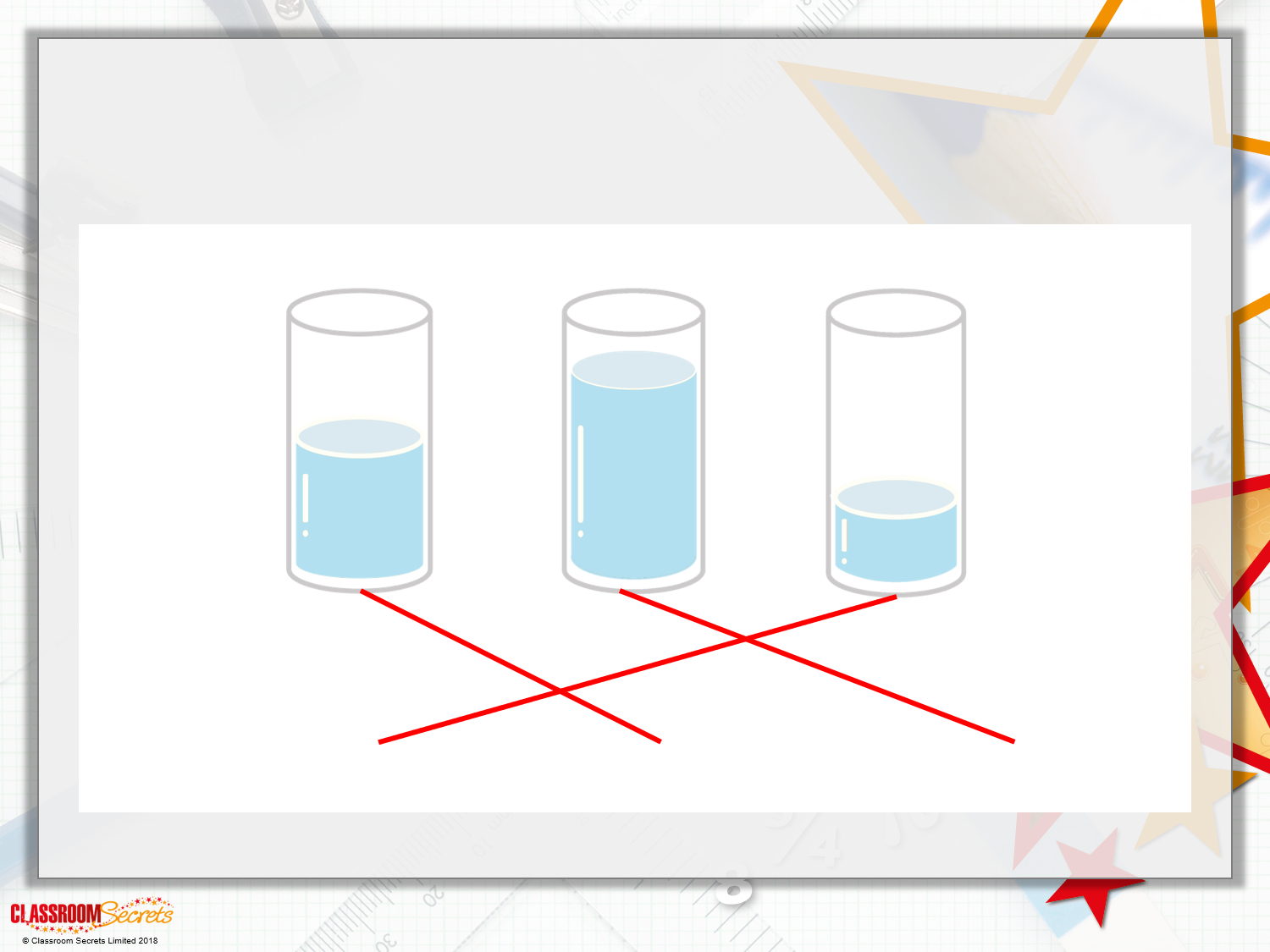 Varied Fluency 3

Draw a line to the word that best describes
the volume of each container.
Y2
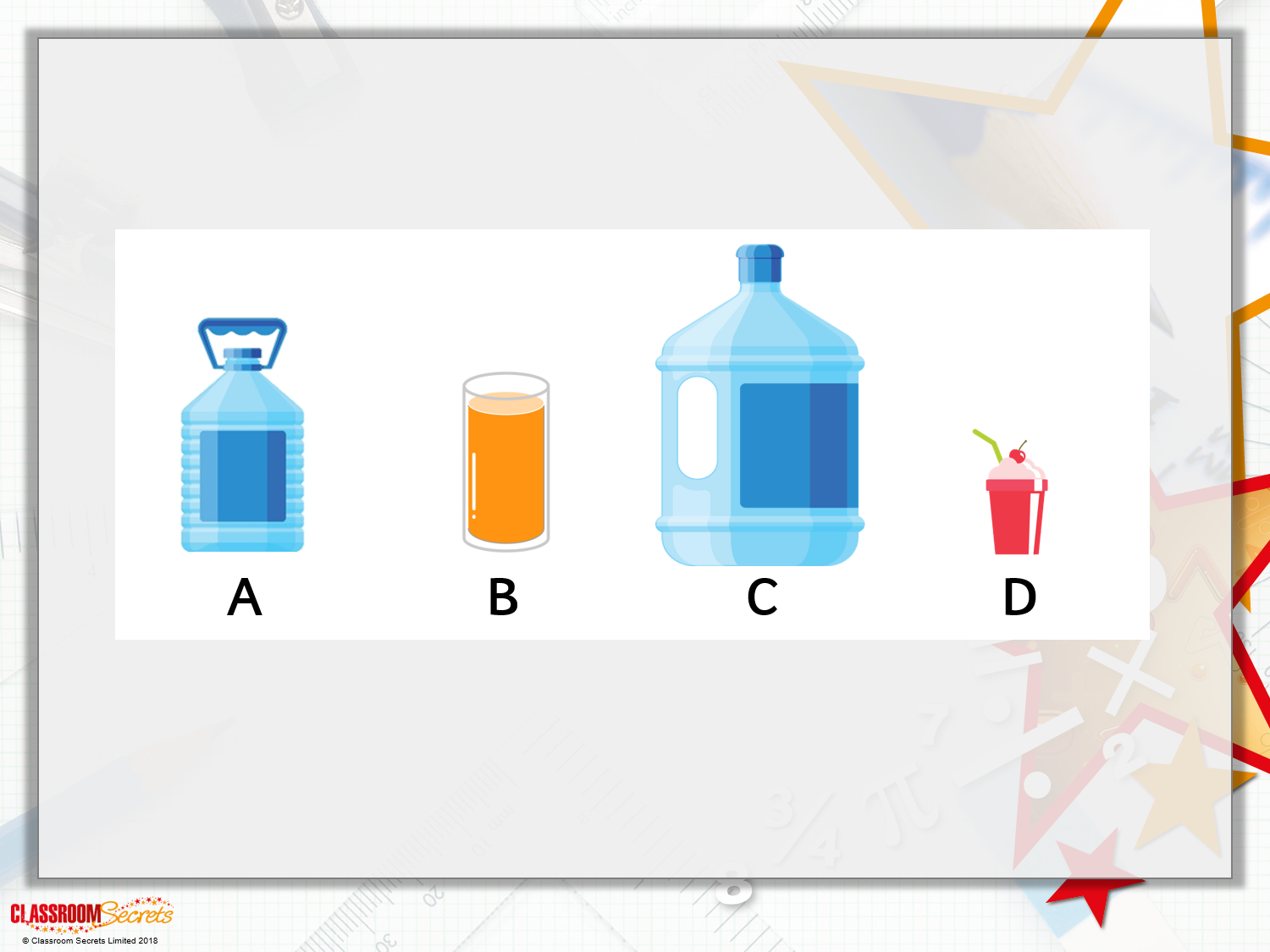 Varied Fluency 4

Order these items from the 
largest capacity to the smallest capacity.
Y2
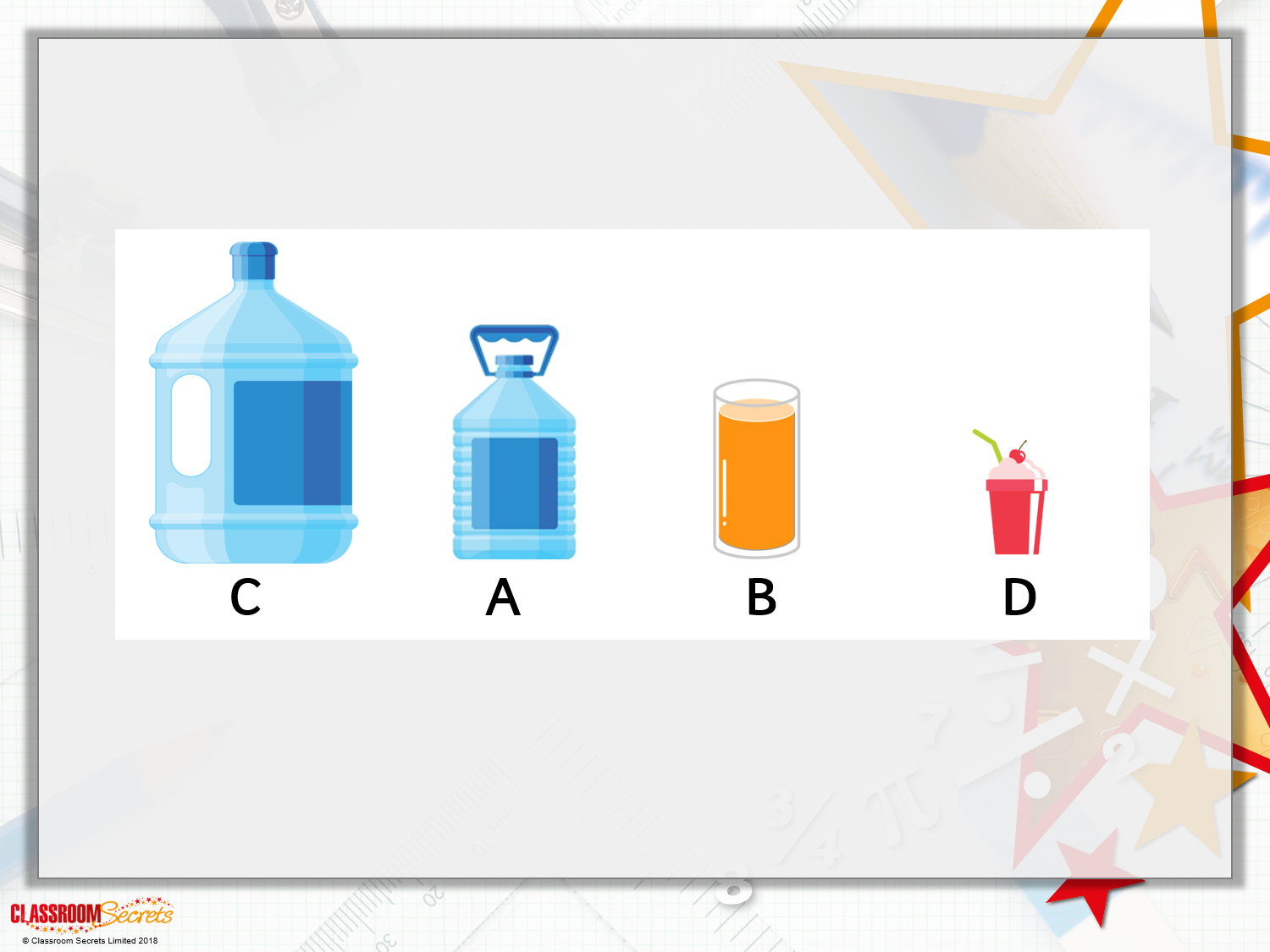 Varied Fluency 4

Order these items from the 
largest capacity to the smallest capacity.
largest capacity
smallest capacity
Y2
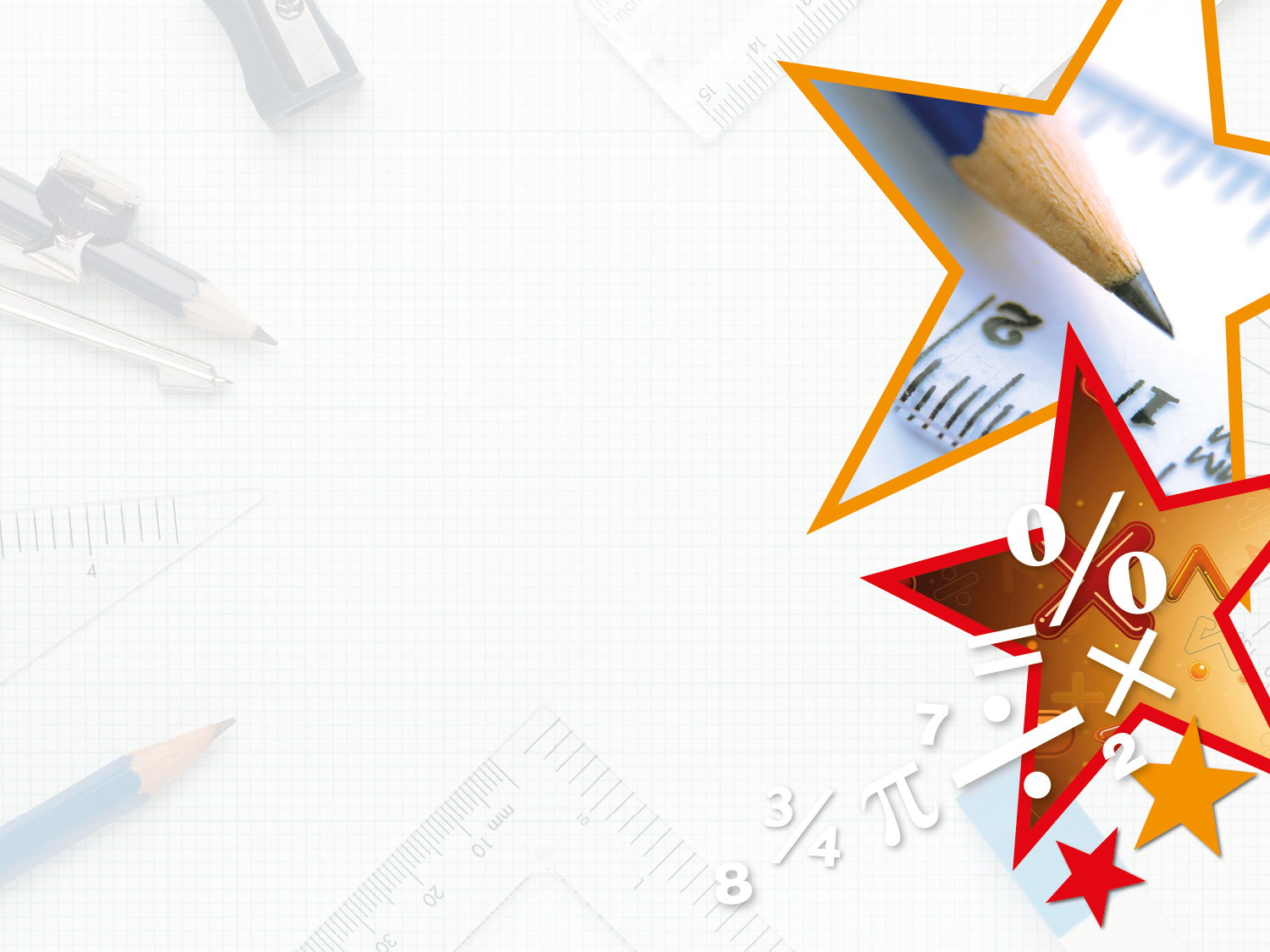 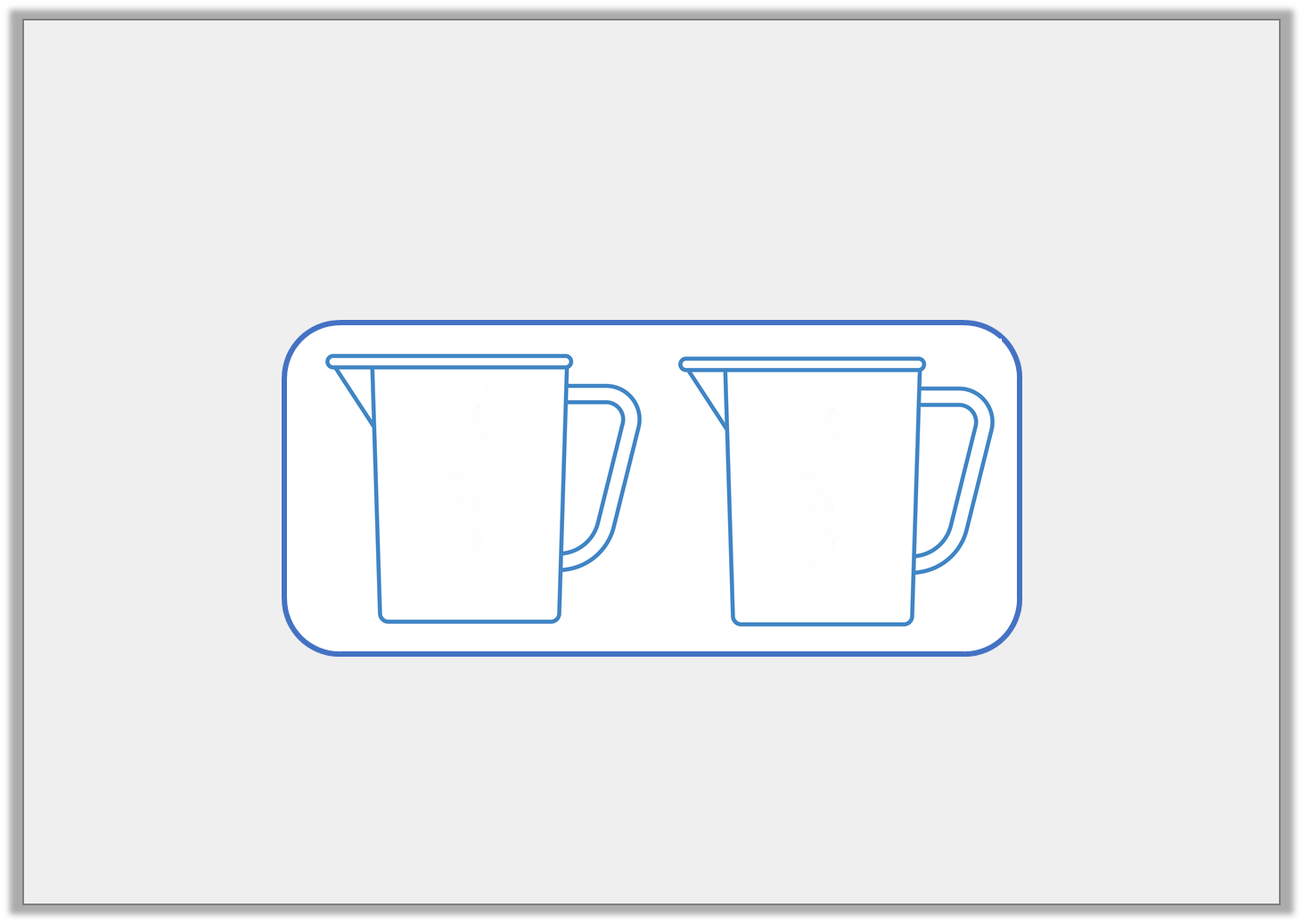 Problem Solving 1

Colour each jug to match the label.
half full
nearly empty
Y1
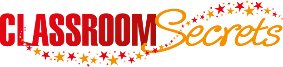 © Classroom Secrets Limited 2019
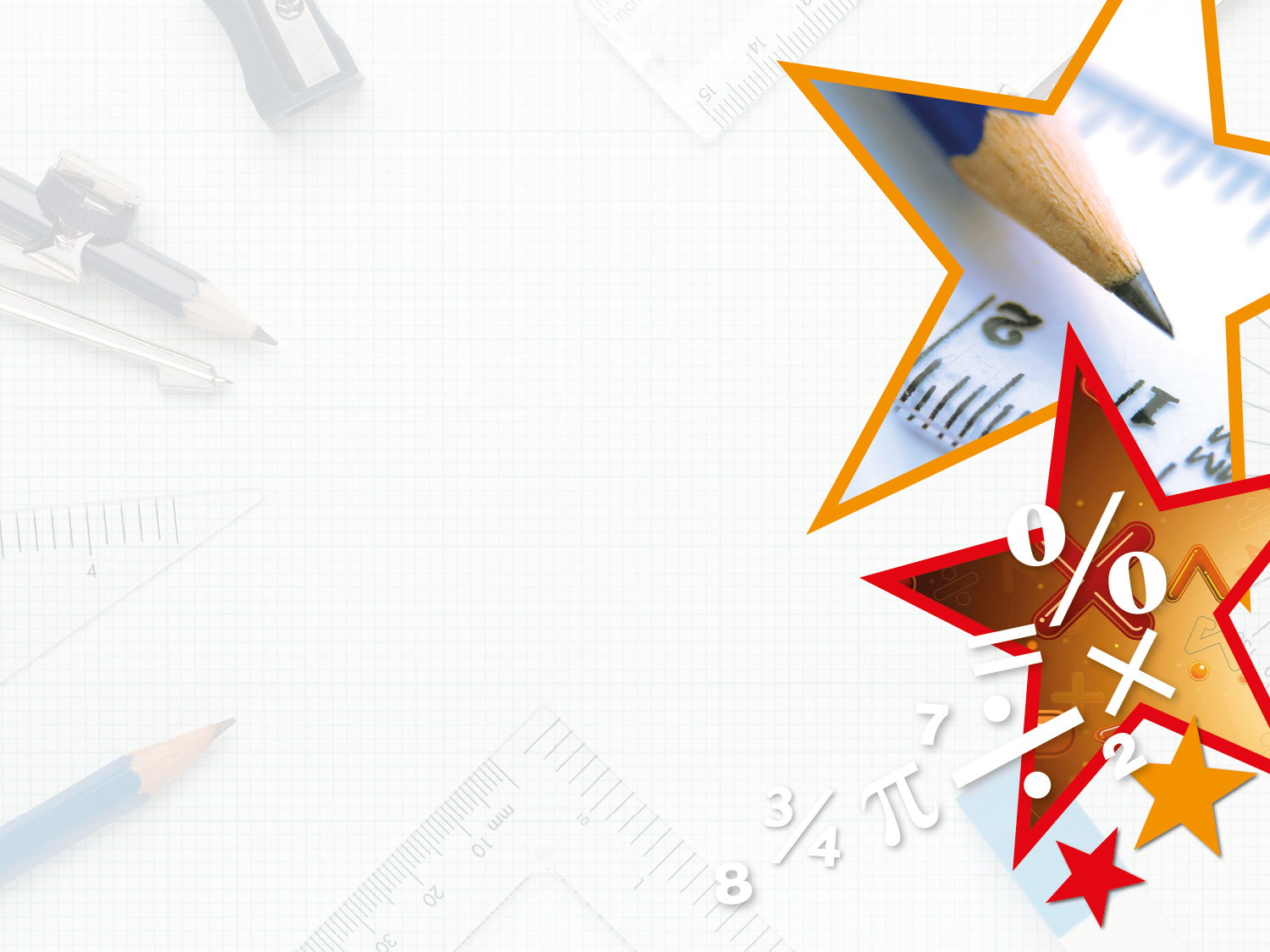 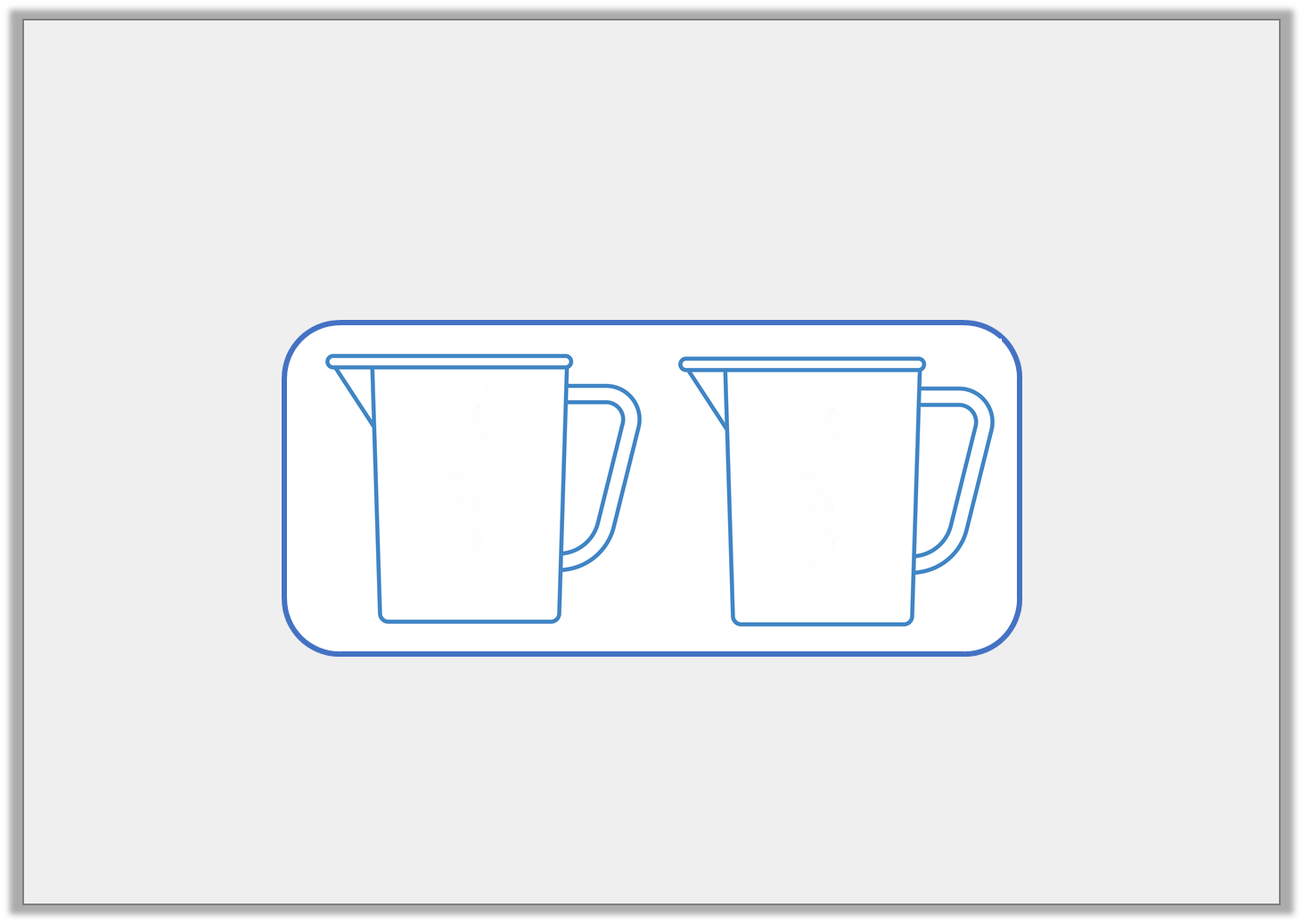 Problem Solving 1

Colour each jug to match the label.













Children should colour half of the first jug and a small amount of the second jug.
half full
nearly empty
Y1
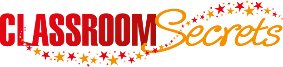 © Classroom Secrets Limited 2019
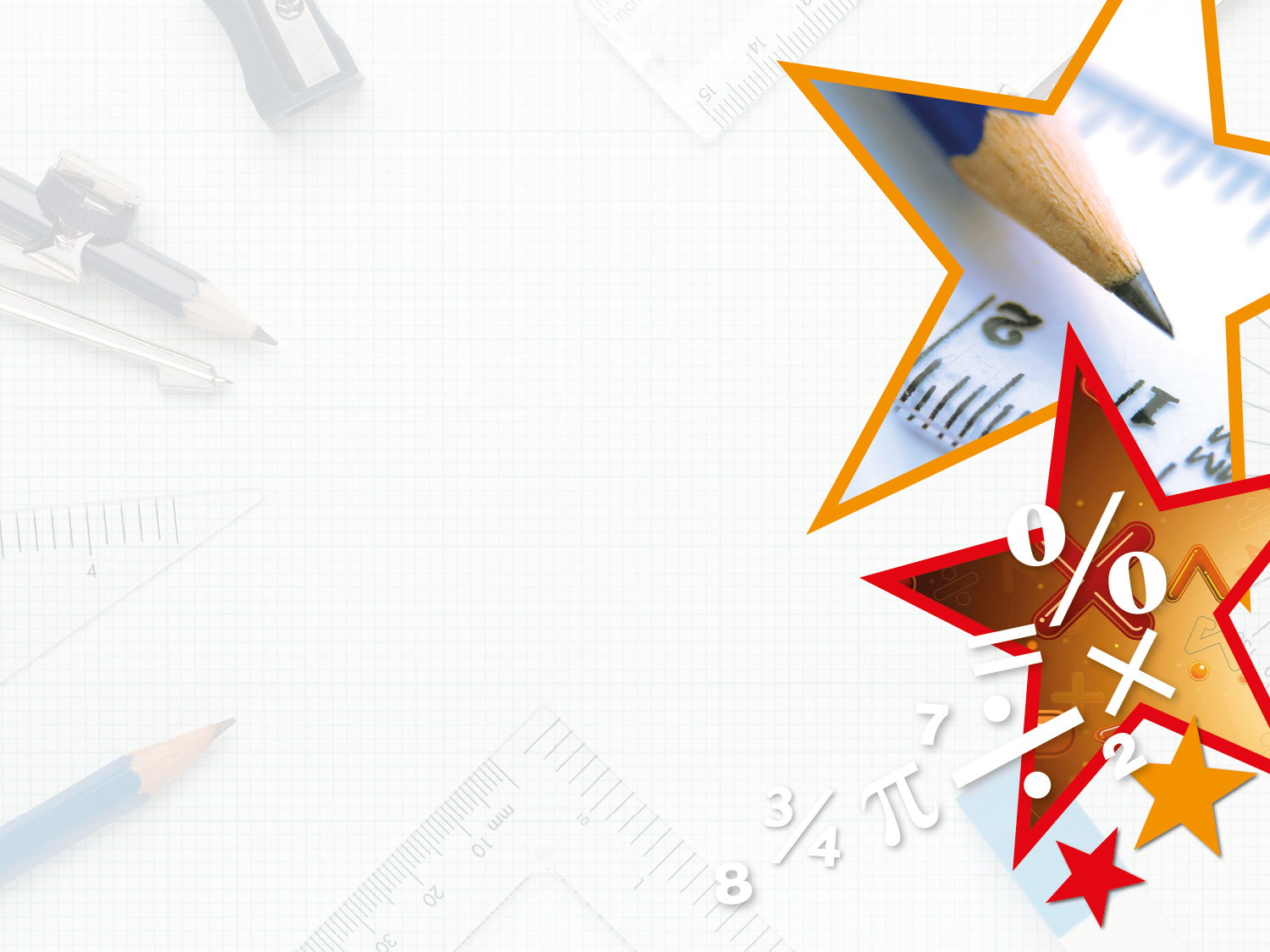 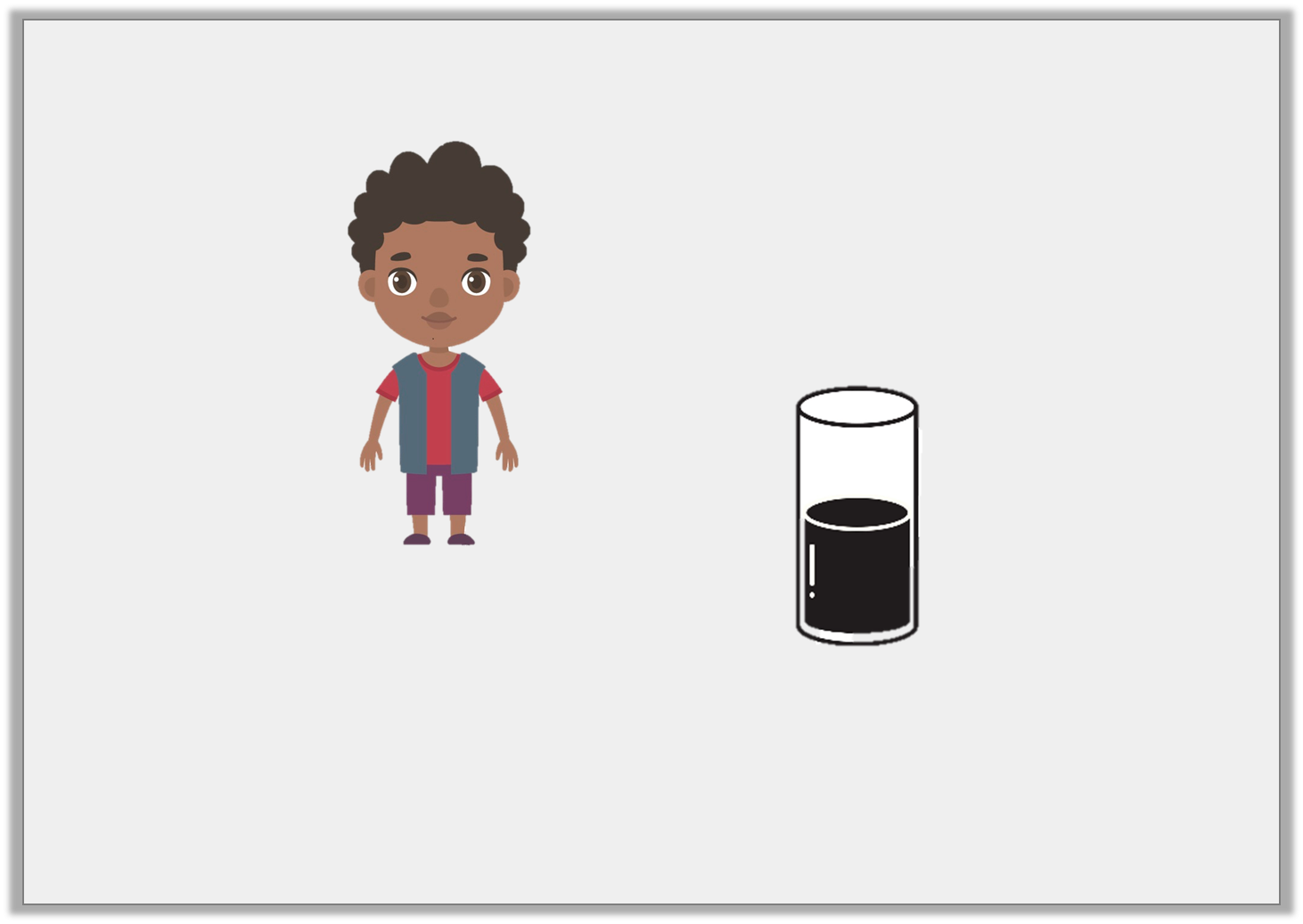 Reasoning 1

Sam says, 












Is he correct? Explain your answer.
The glass is nearly full.
Y1
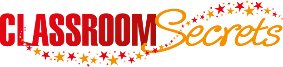 © Classroom Secrets Limited 2019
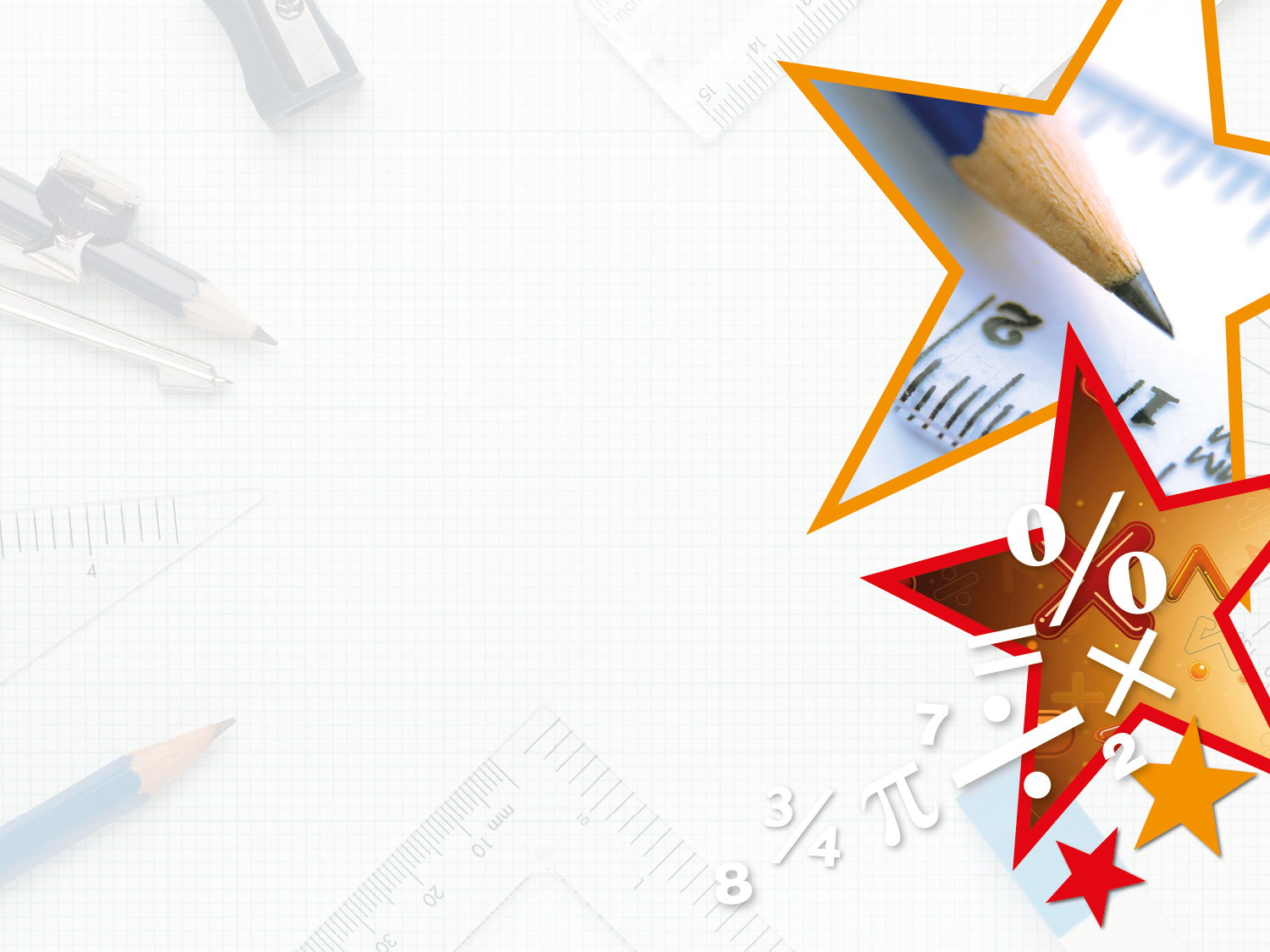 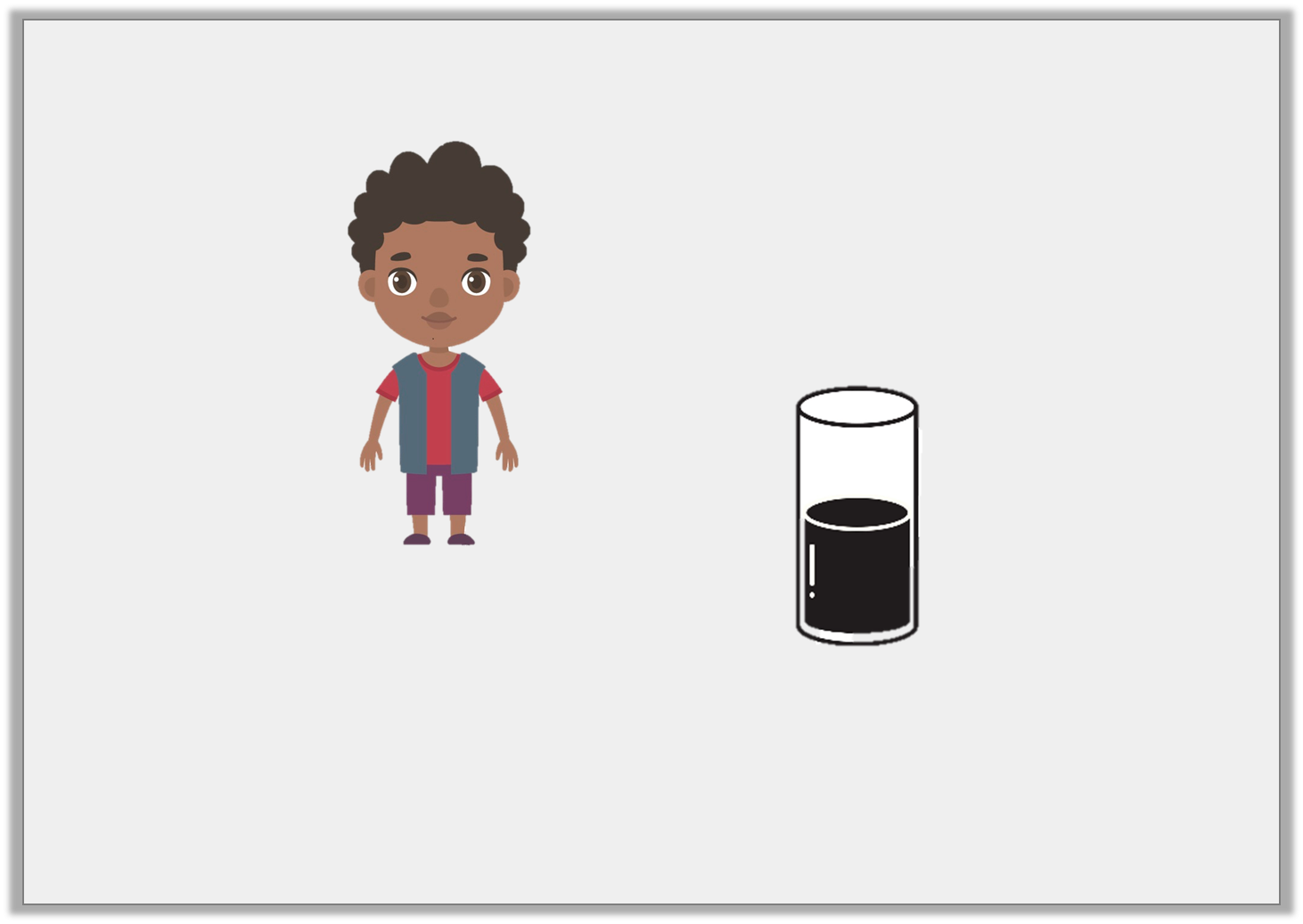 Reasoning 1

Sam says, 












Is he correct? Explain your answer.  

No Sam is not correct. The glass is…
The glass is nearly full.
Y1
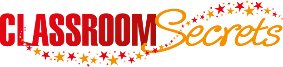 © Classroom Secrets Limited 2019
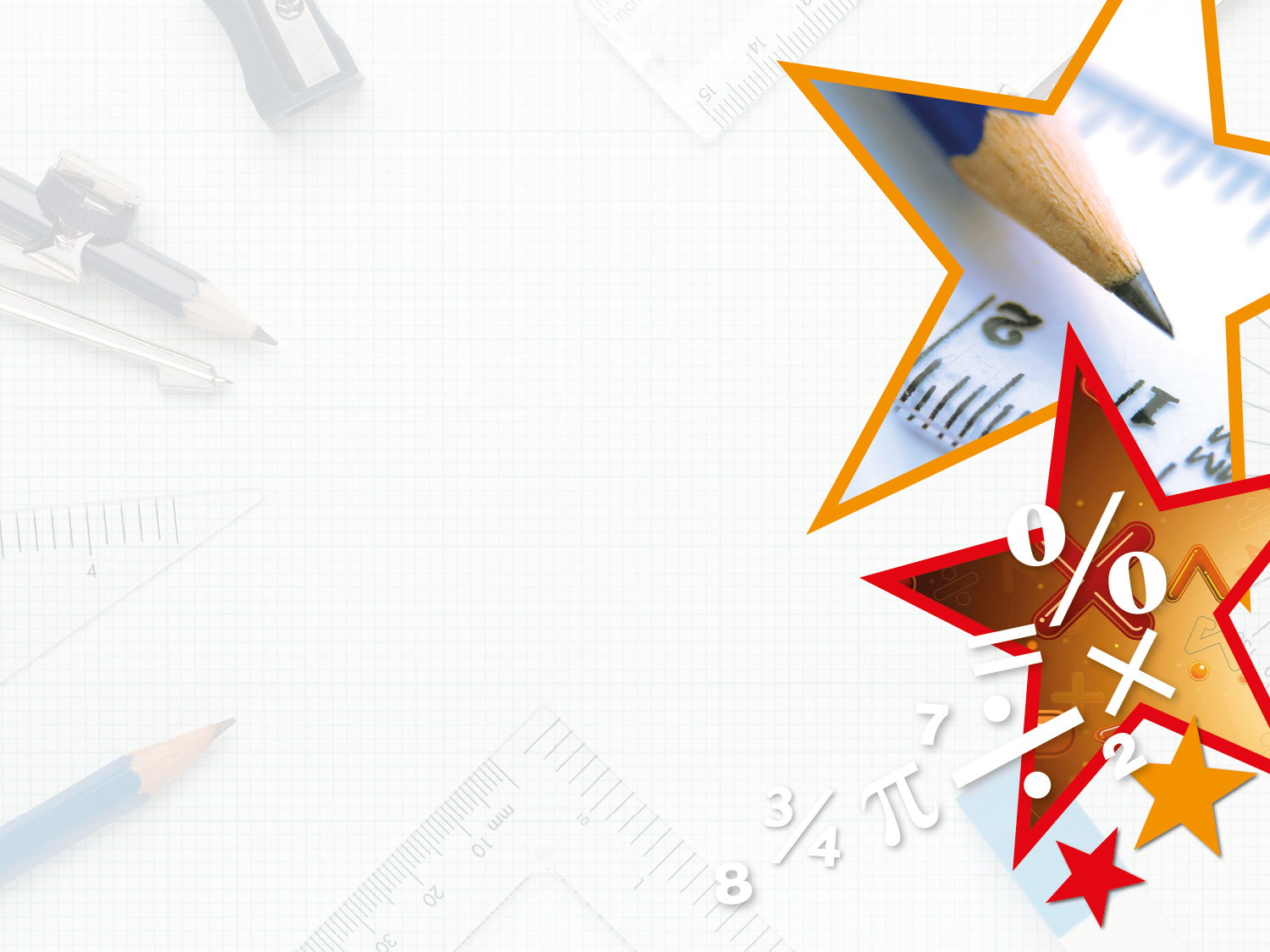 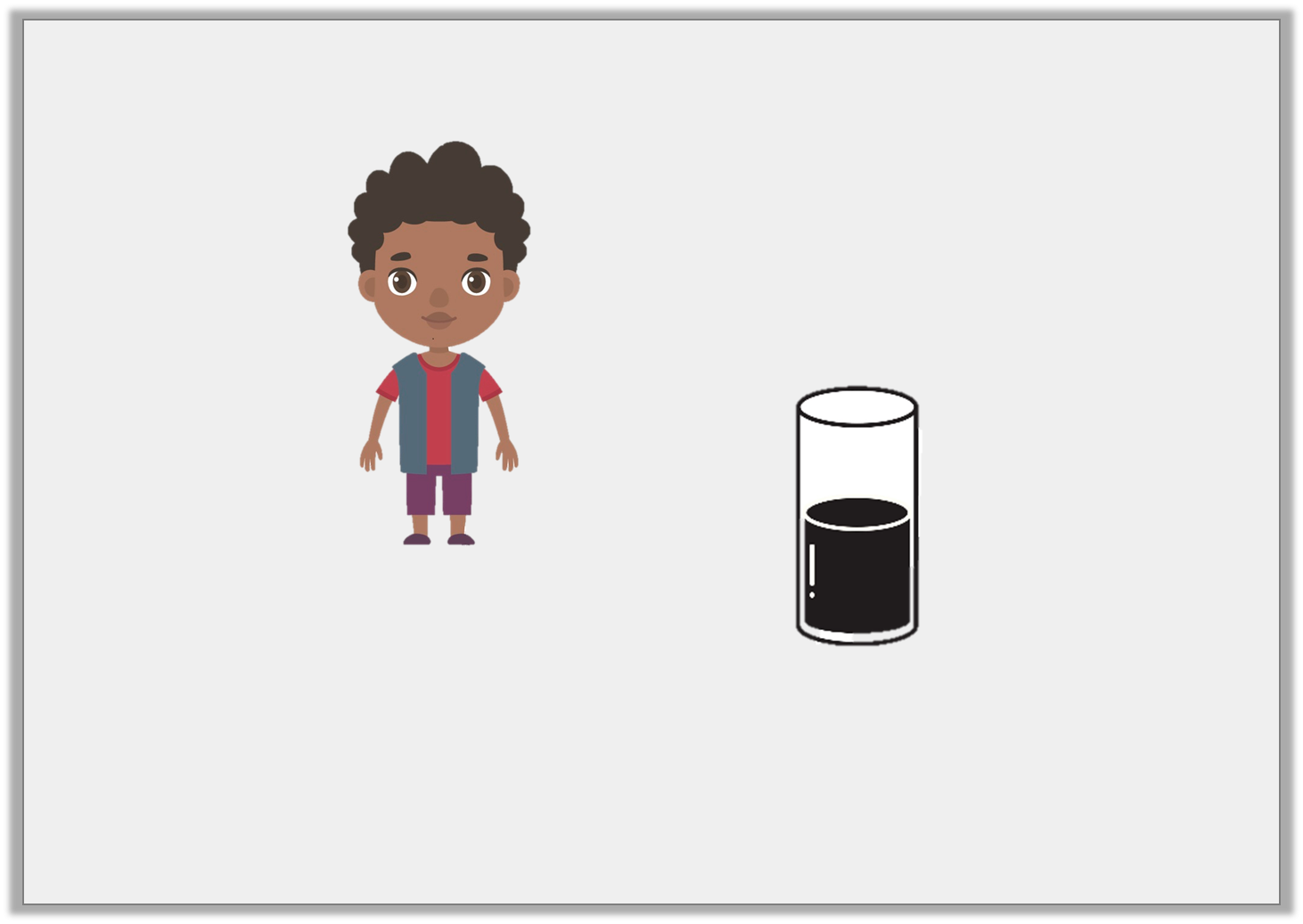 Reasoning 1

Sam says, 












Is he correct? Explain your answer.  

No Sam is not correct. The glass is half full.
The glass is nearly full.
Y1
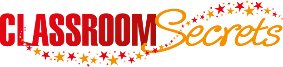 © Classroom Secrets Limited 2019
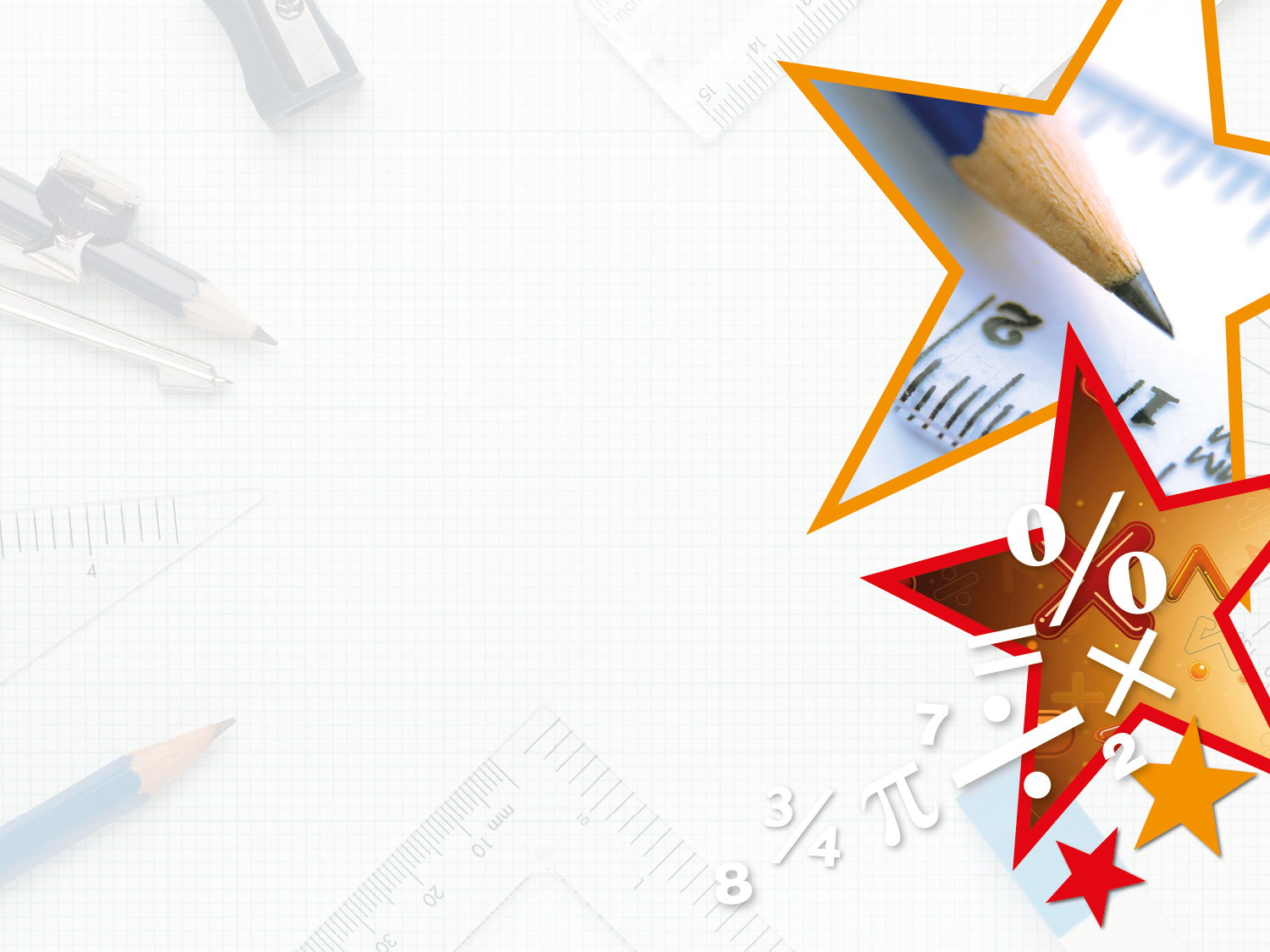 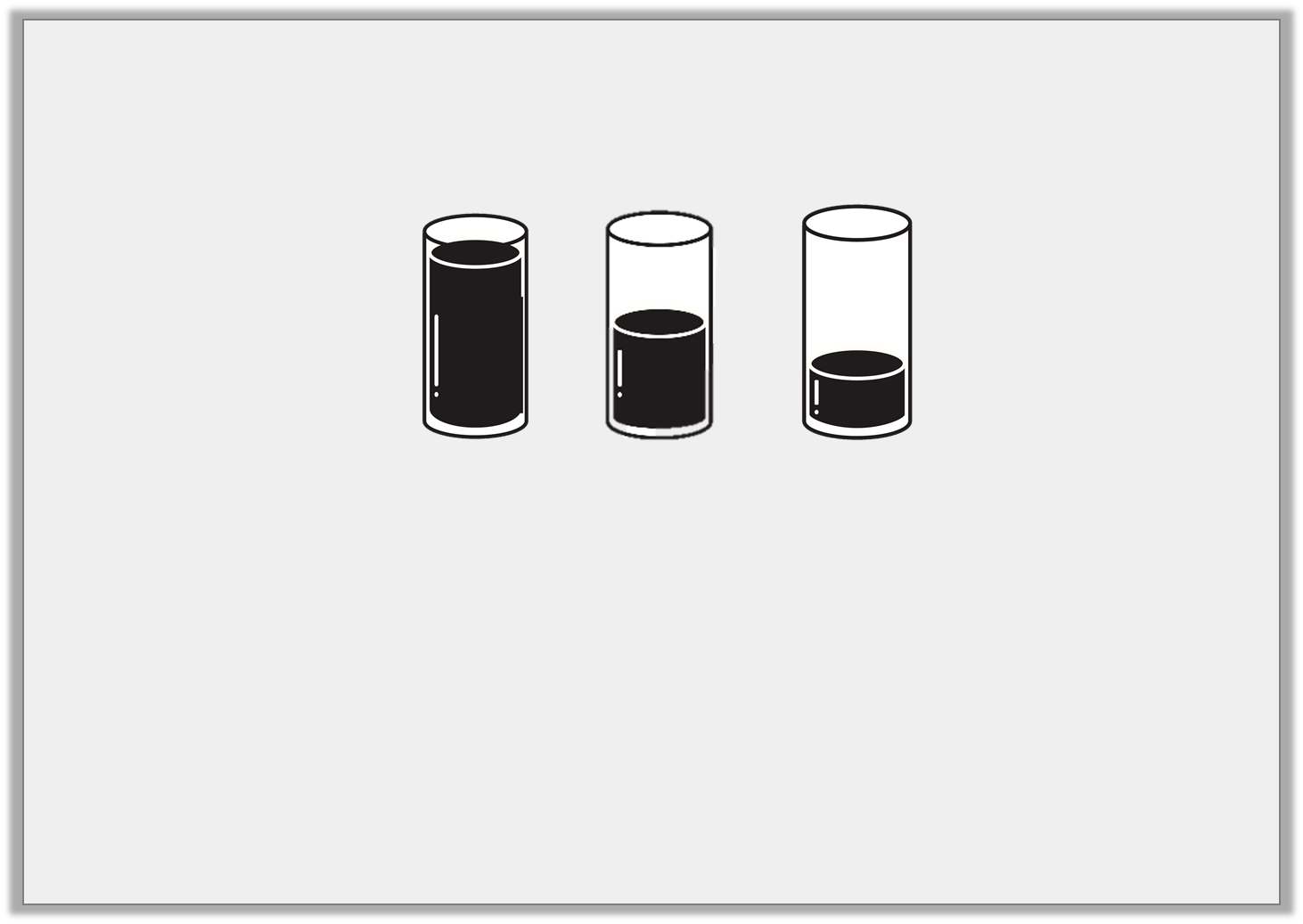 Problem Solving 2

Tick the boxes to show if the sentence is true or false.
Y1
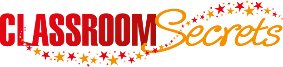 © Classroom Secrets Limited 2019
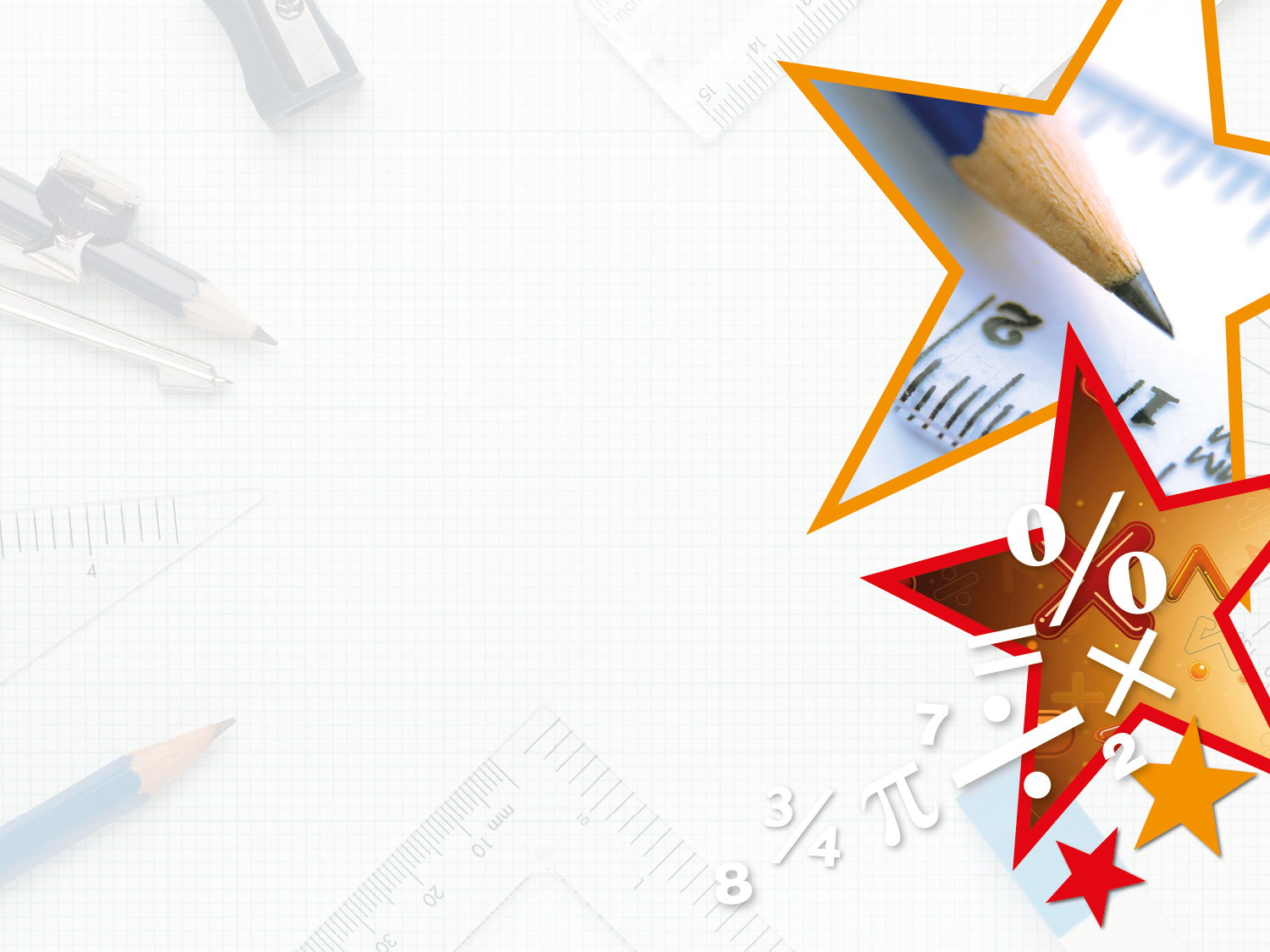 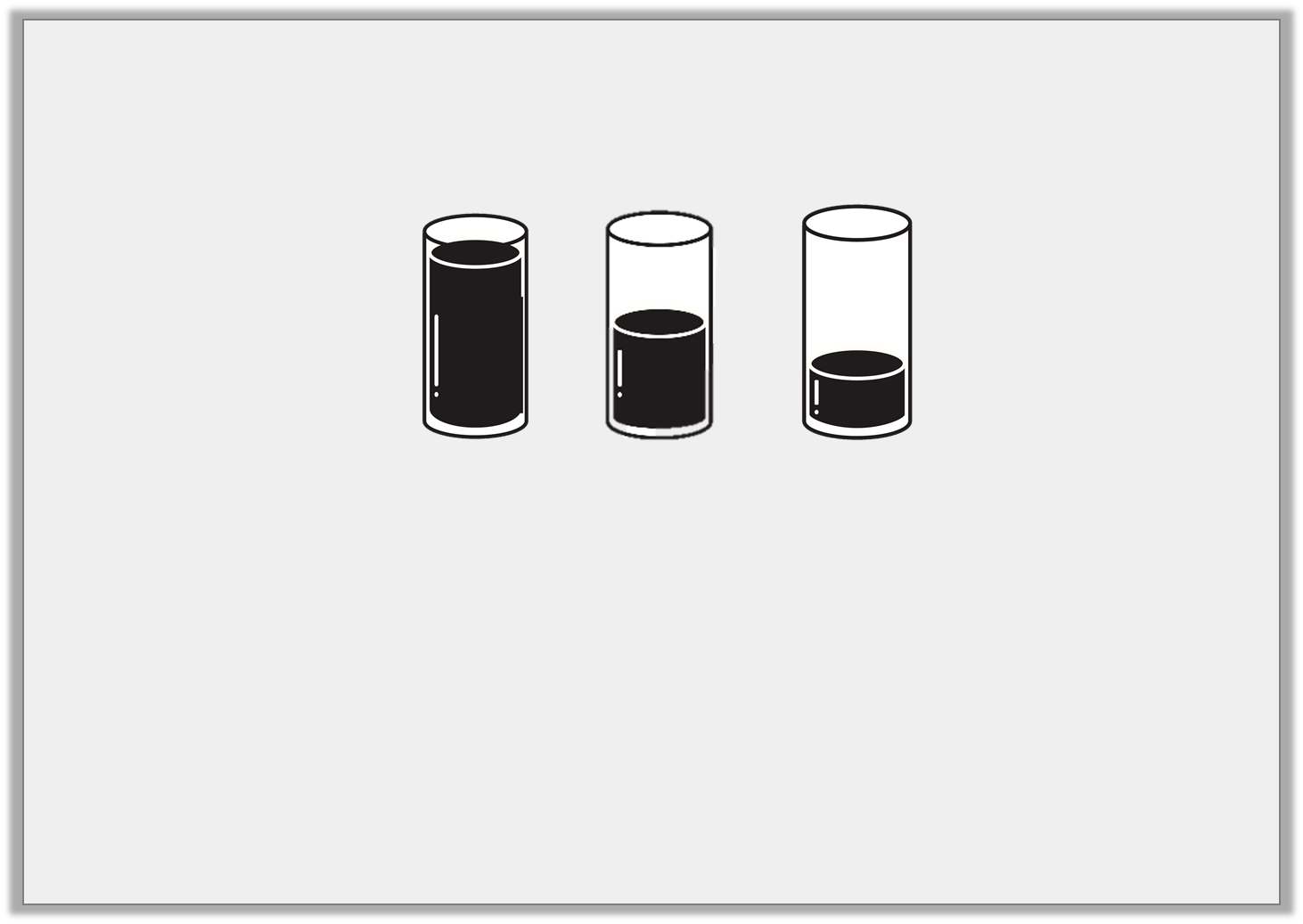 Problem Solving 2

Tick the boxes to show if the sentence is true or false.
Y1
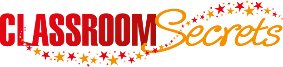 © Classroom Secrets Limited 2019
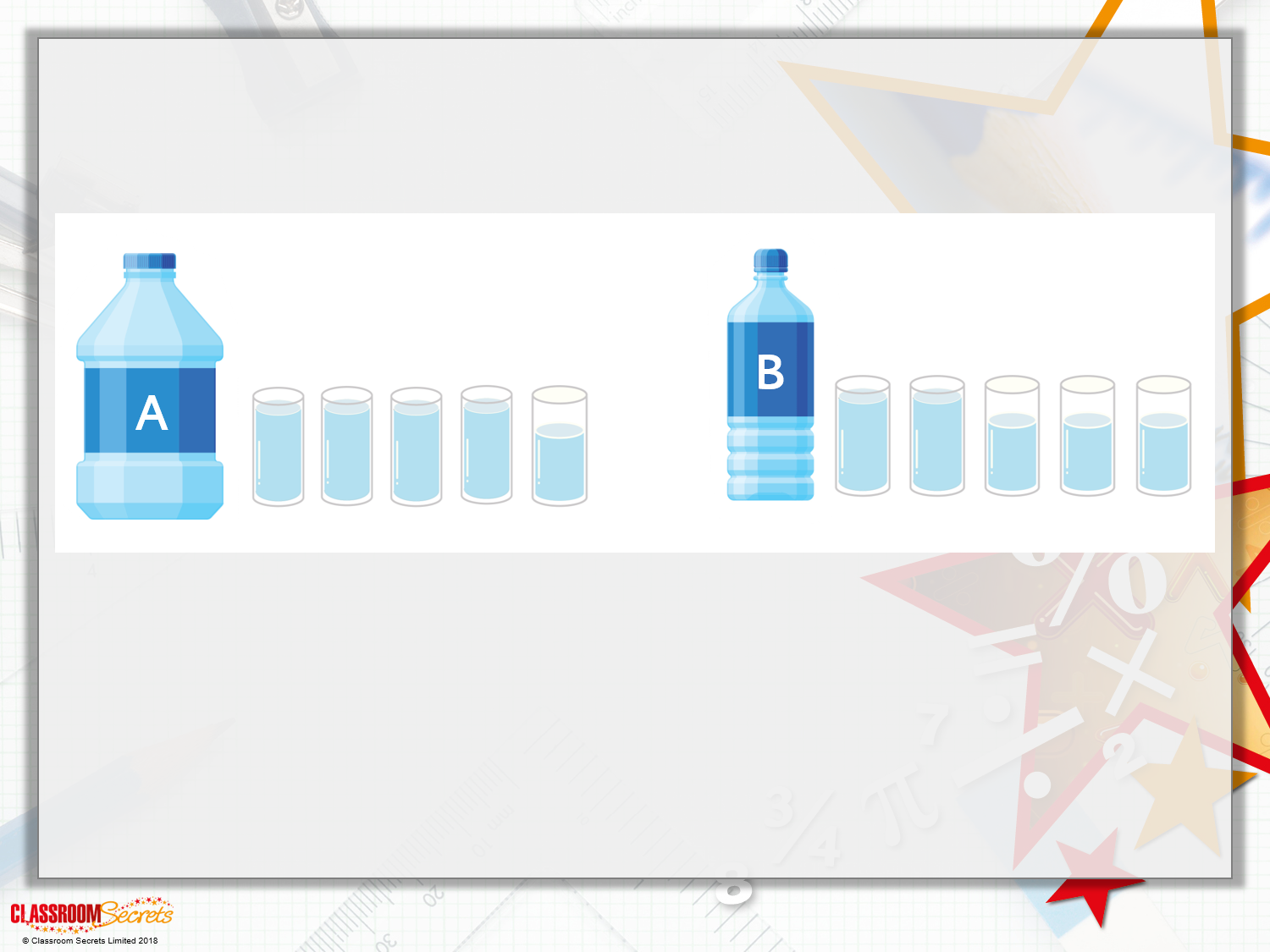 Reasoning 1

Which container has the largest capacity?  











How do you know?
Y2
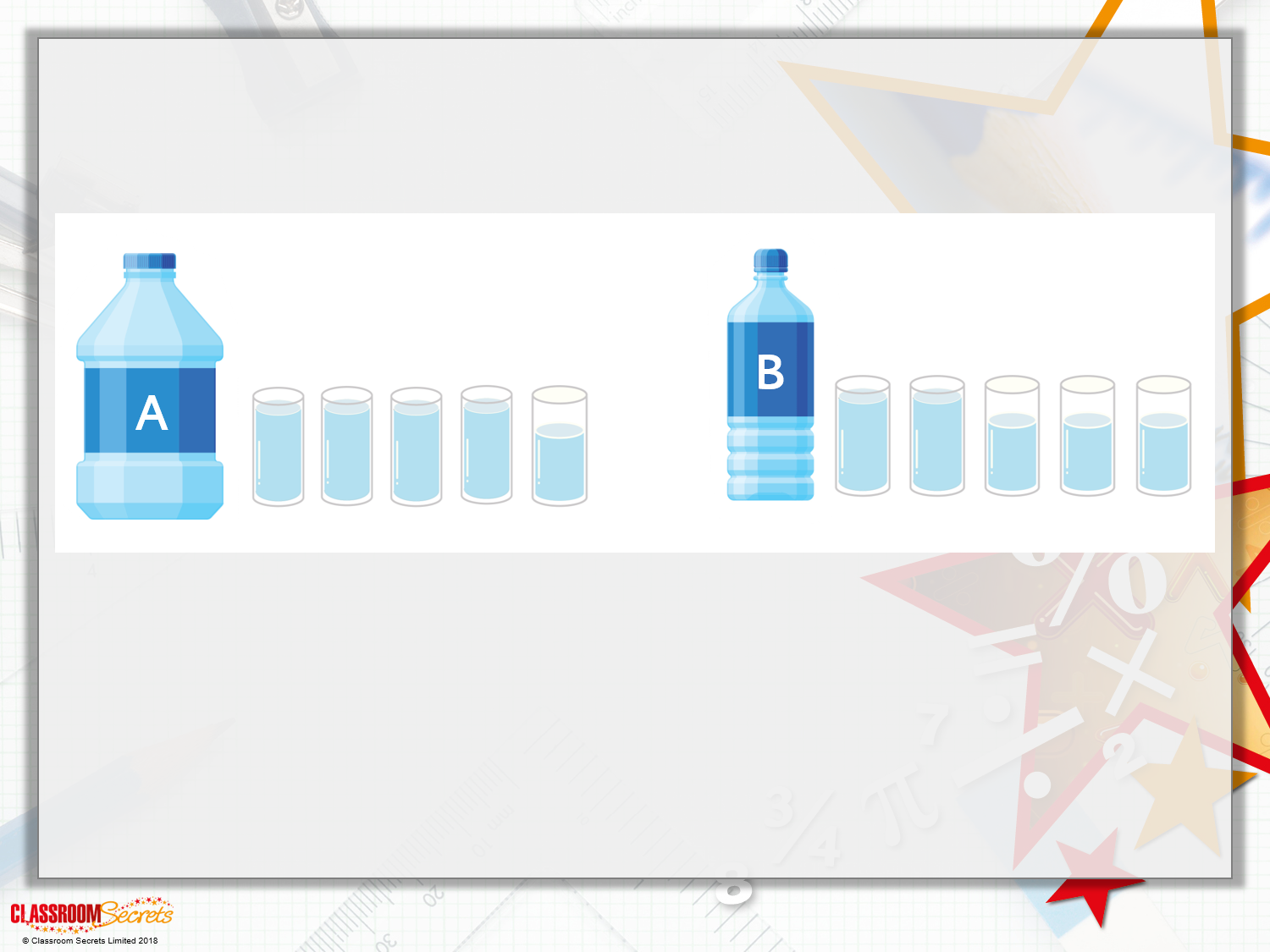 Reasoning 1

Which container has the largest capacity?  










How do you know?
Container A because...
Y2
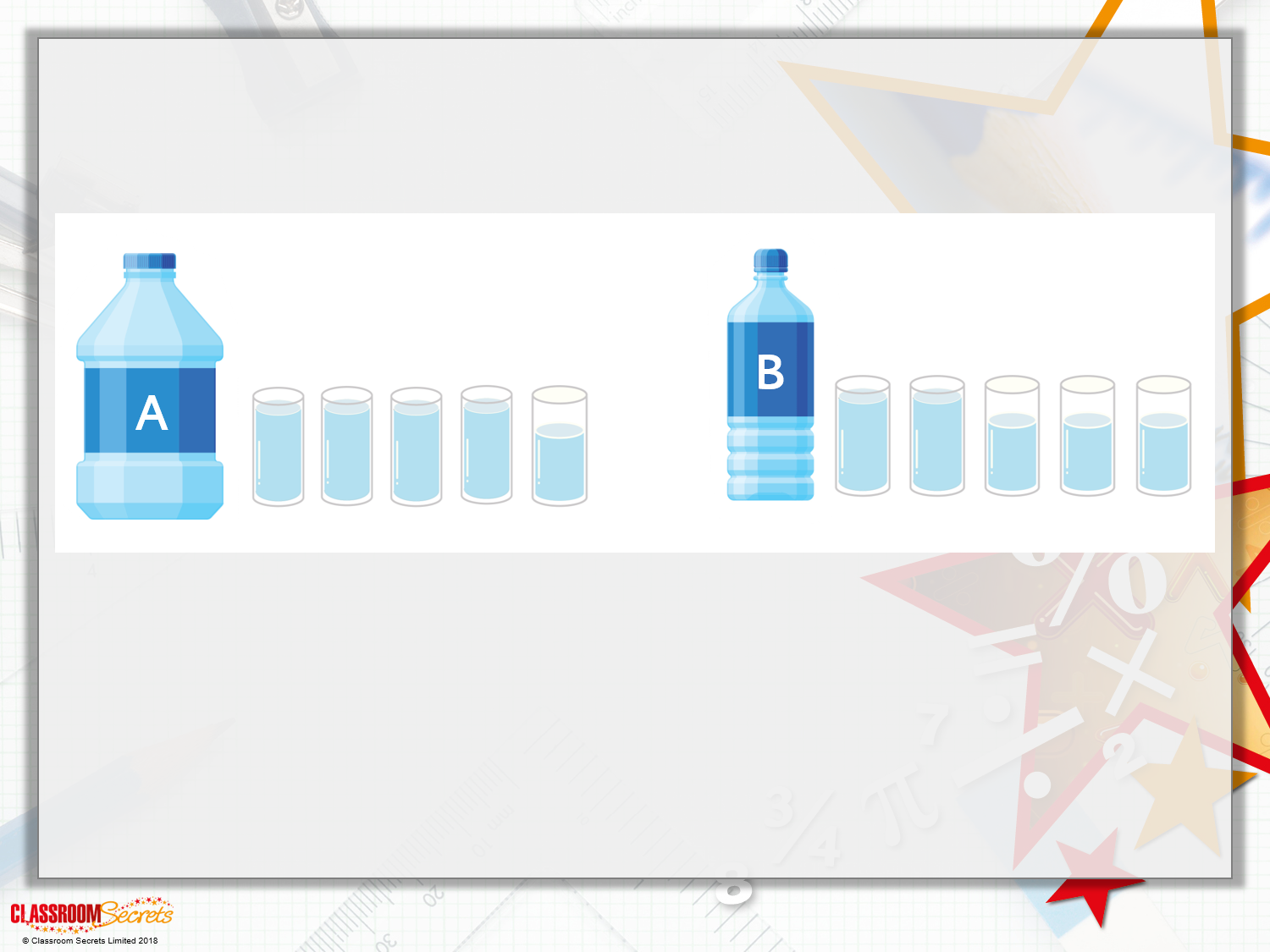 Reasoning 1

Which container has the largest capacity?  











How do you know?
Container A because it can hold 4 full glasses and 1 part glass which is more than 2 full glasses and 3 part glasses.
Y2
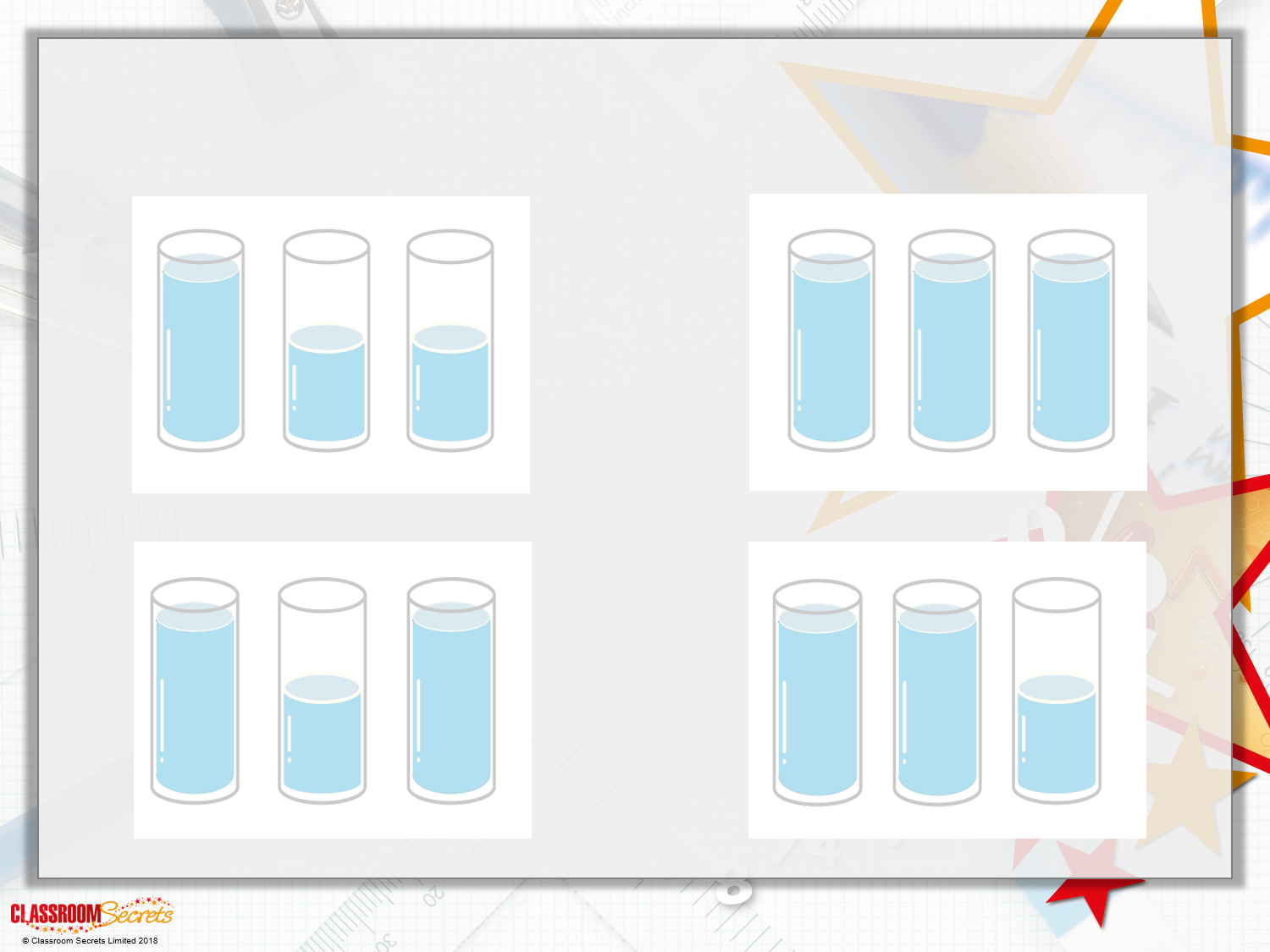 Problem Solving 1

Complete these statements using <, > and = symbols.
Y2
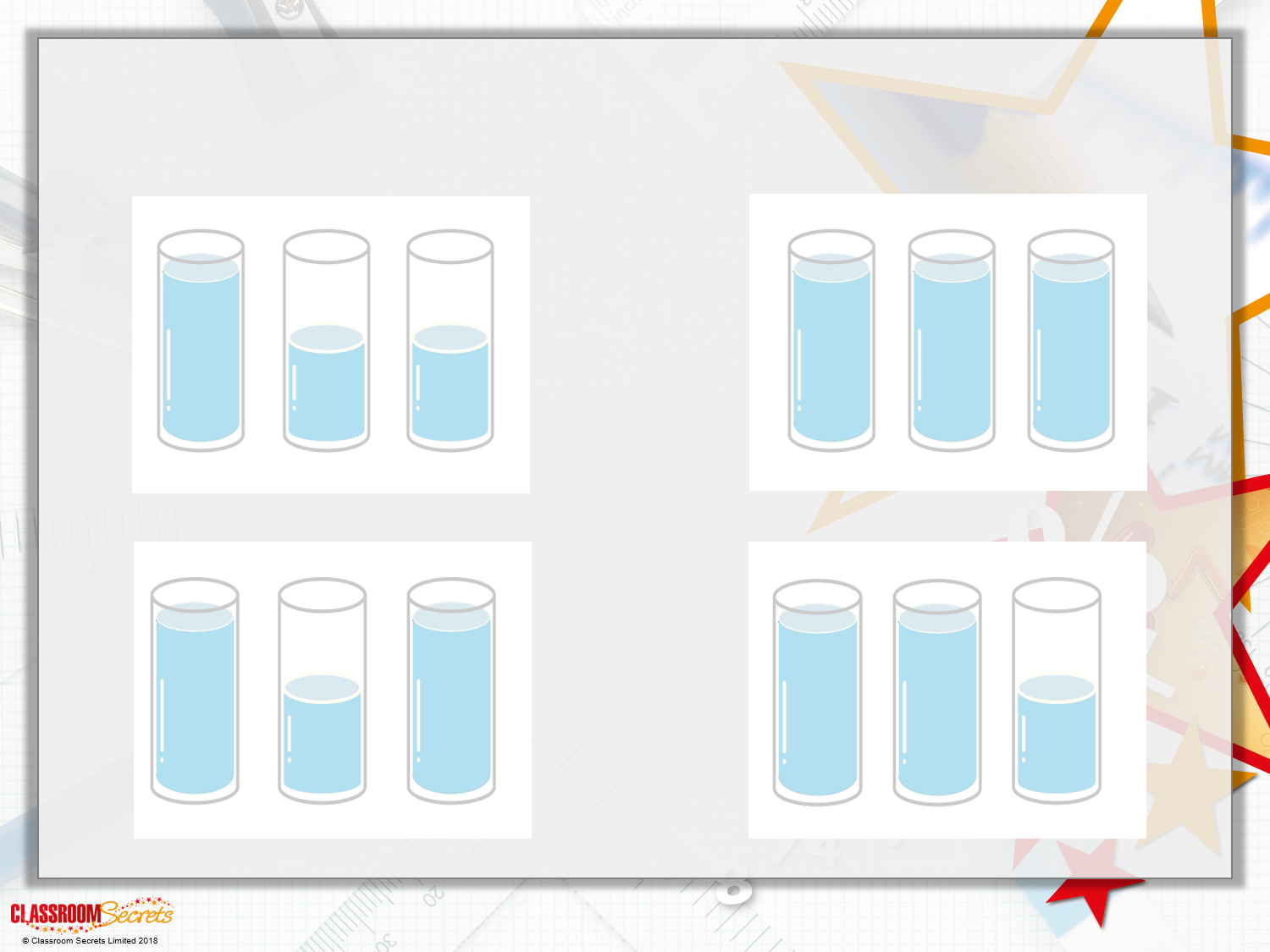 Problem Solving 1

Complete these statements using <, > and = symbols.
<
=
Y2
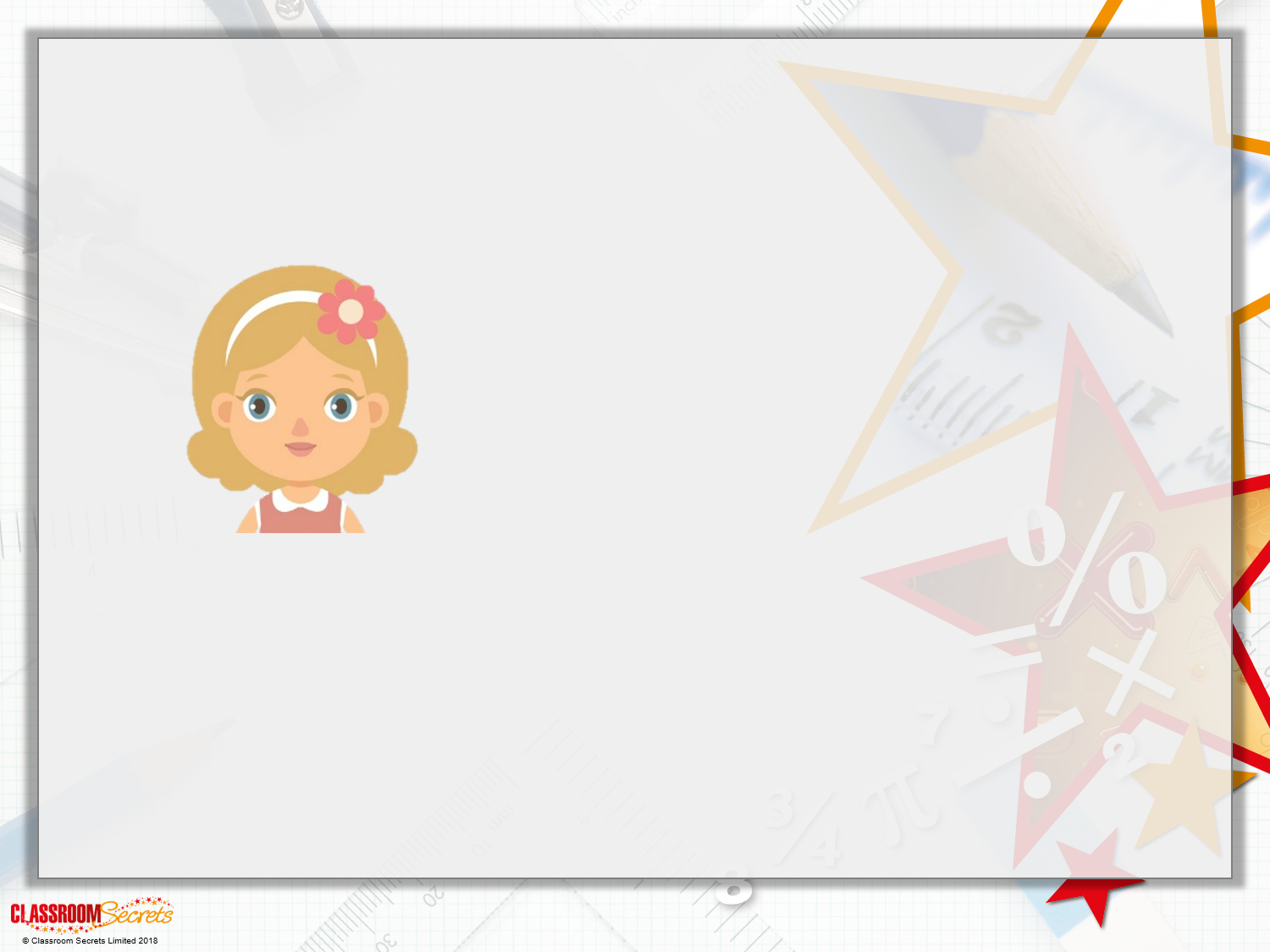 Reasoning 2

Daisy knows that 8 jugs of water will fill 5 buckets or 10 bowls.










Is she right? Explain your answer.
I think that the capacity of a bowl is greater than the capacity of a jug.
Y2
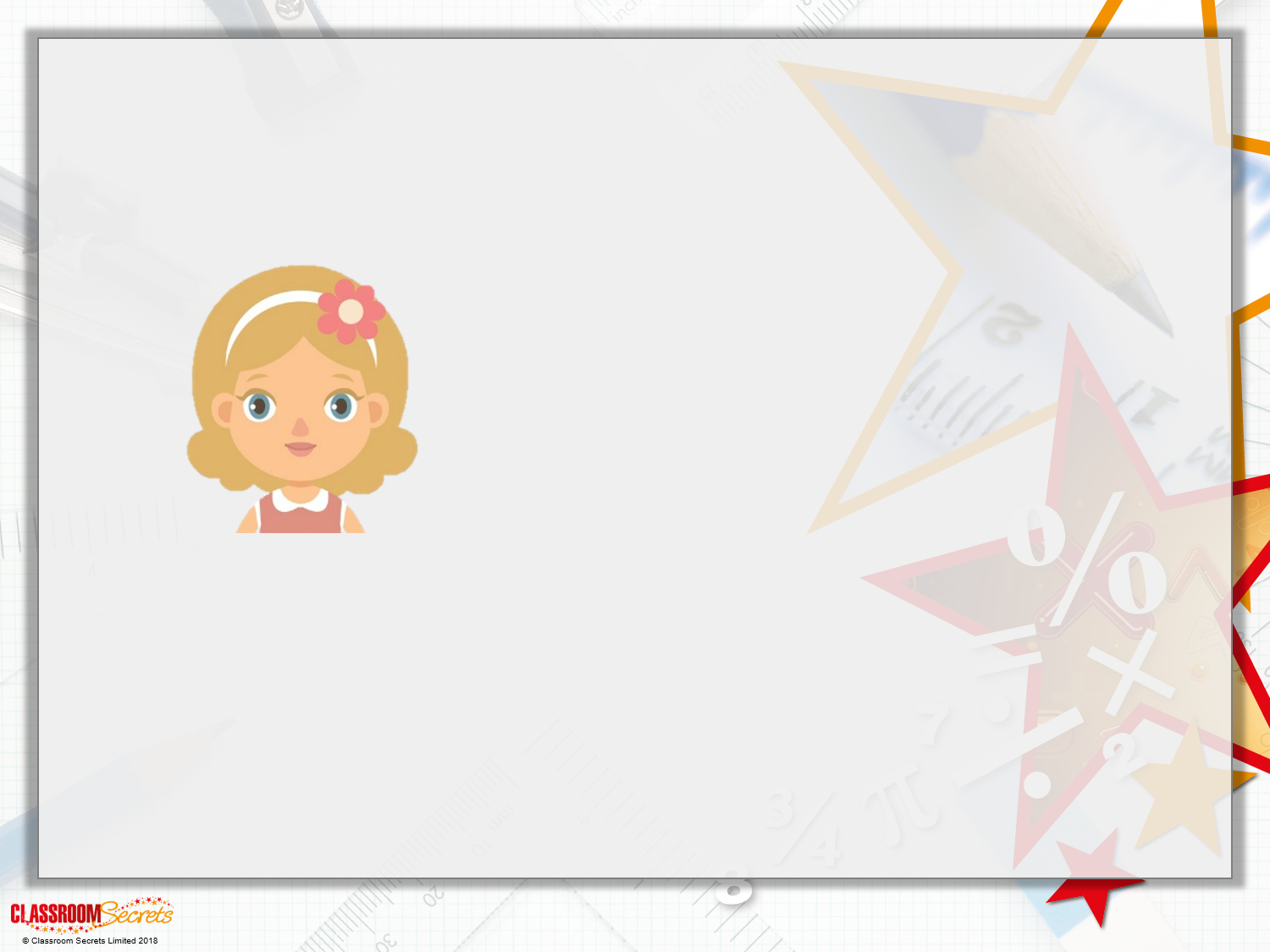 Reasoning 2

Daisy knows that 8 jugs of water will fill 5 buckets or 10 bowls.










Is she right? Explain your answer.
Daisy is incorrect because...
I think that the capacity of a bowl is greater than the capacity of a jug.
Y2
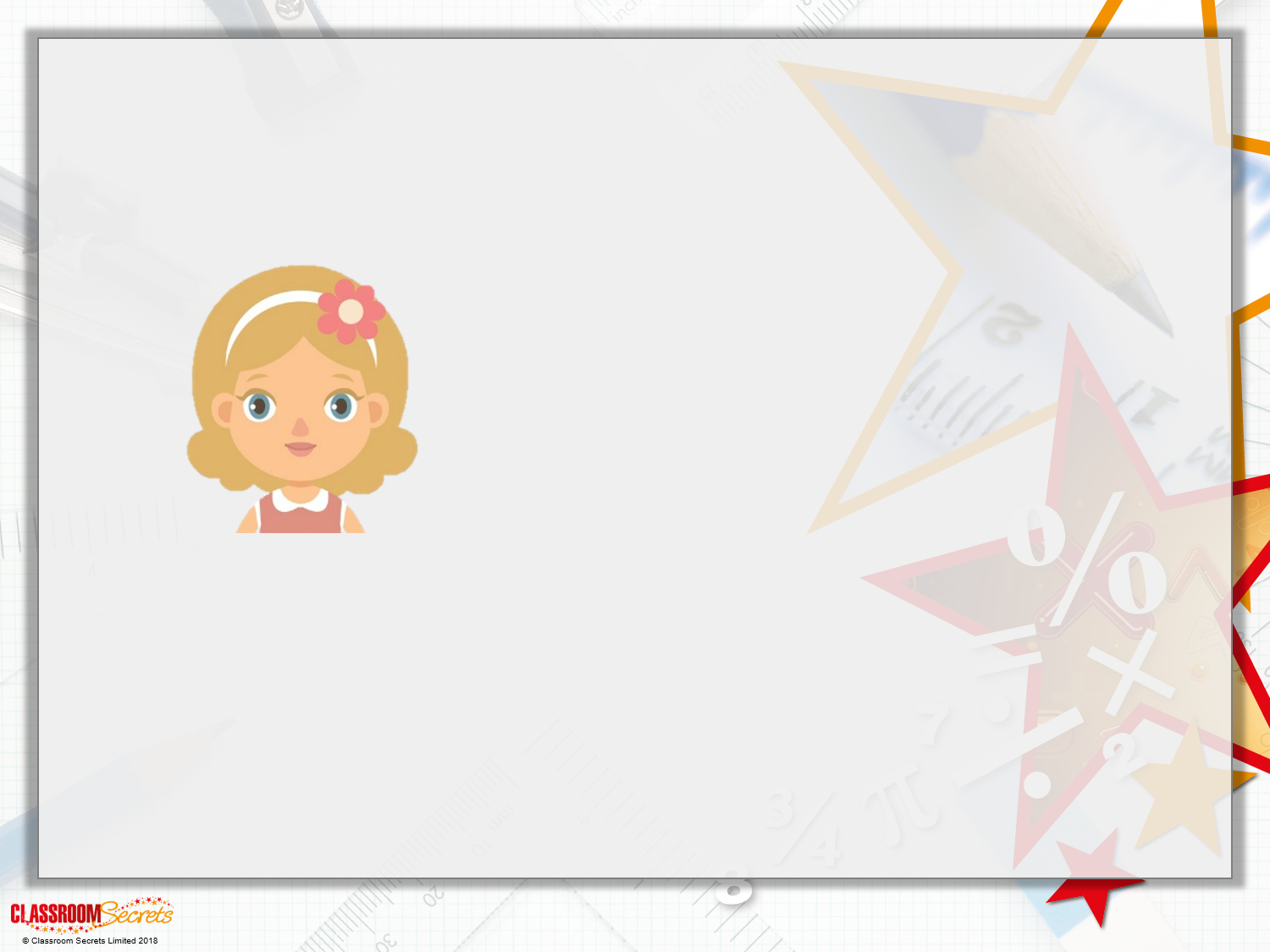 Reasoning 2

Daisy knows that 8 jugs of water will fill 5 buckets or 10 bowls.










Is she right? Explain your answer.
Daisy is incorrect because with the same amount of water you can fill more bowls than buckets so the bowls must have a smaller capacity.
I think that the capacity of a bowl is greater than the capacity of a jug.
Y2